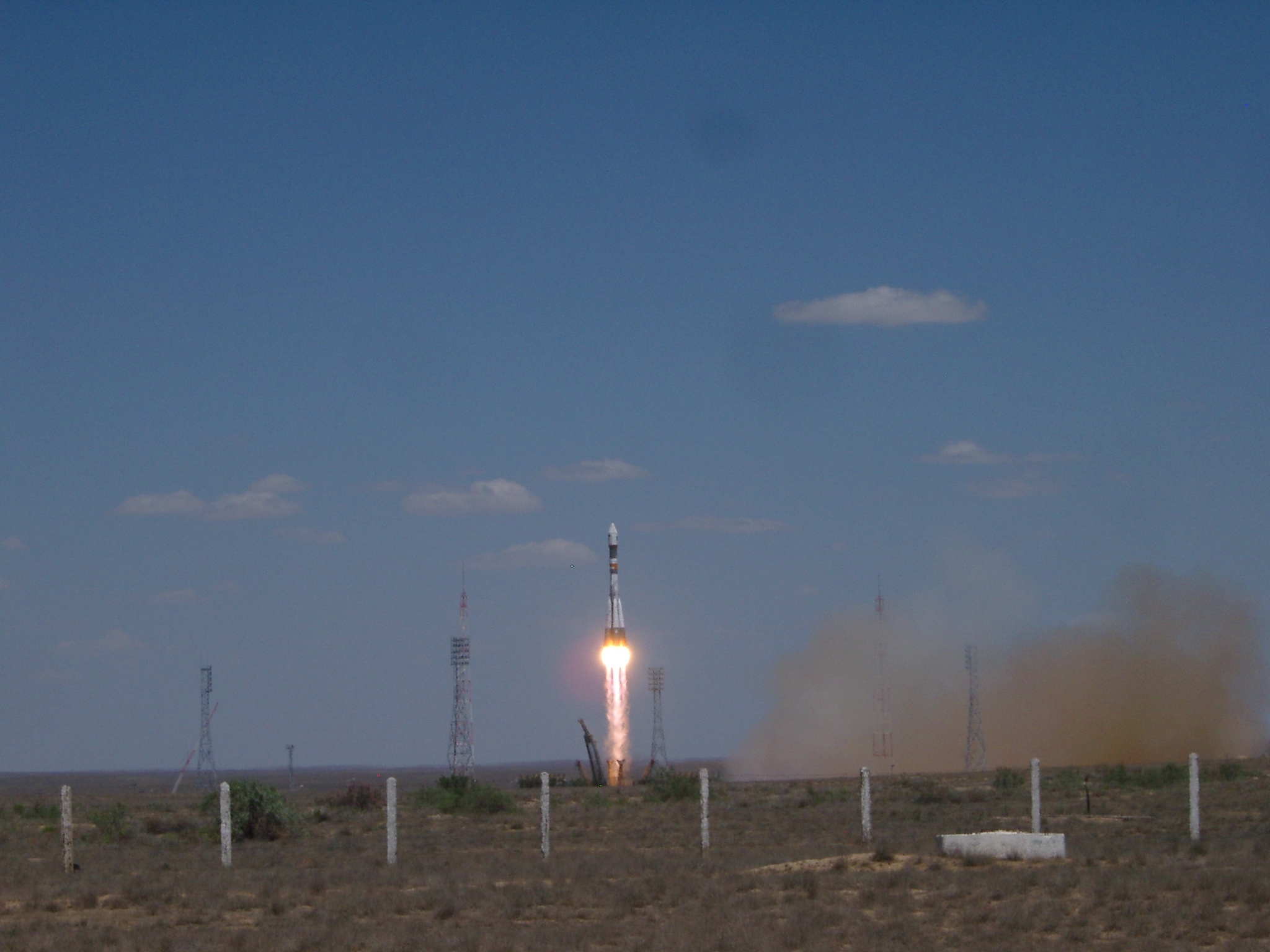 Cosmic-Ray Measurements with the PAMELA ExperimentMirko BoezioINFN Trieste, Italy On behalf of the PAMELA collaboration Cosmic Ray Anisotropy Workshop 2011 – Madison, WIOctober 29th 2011
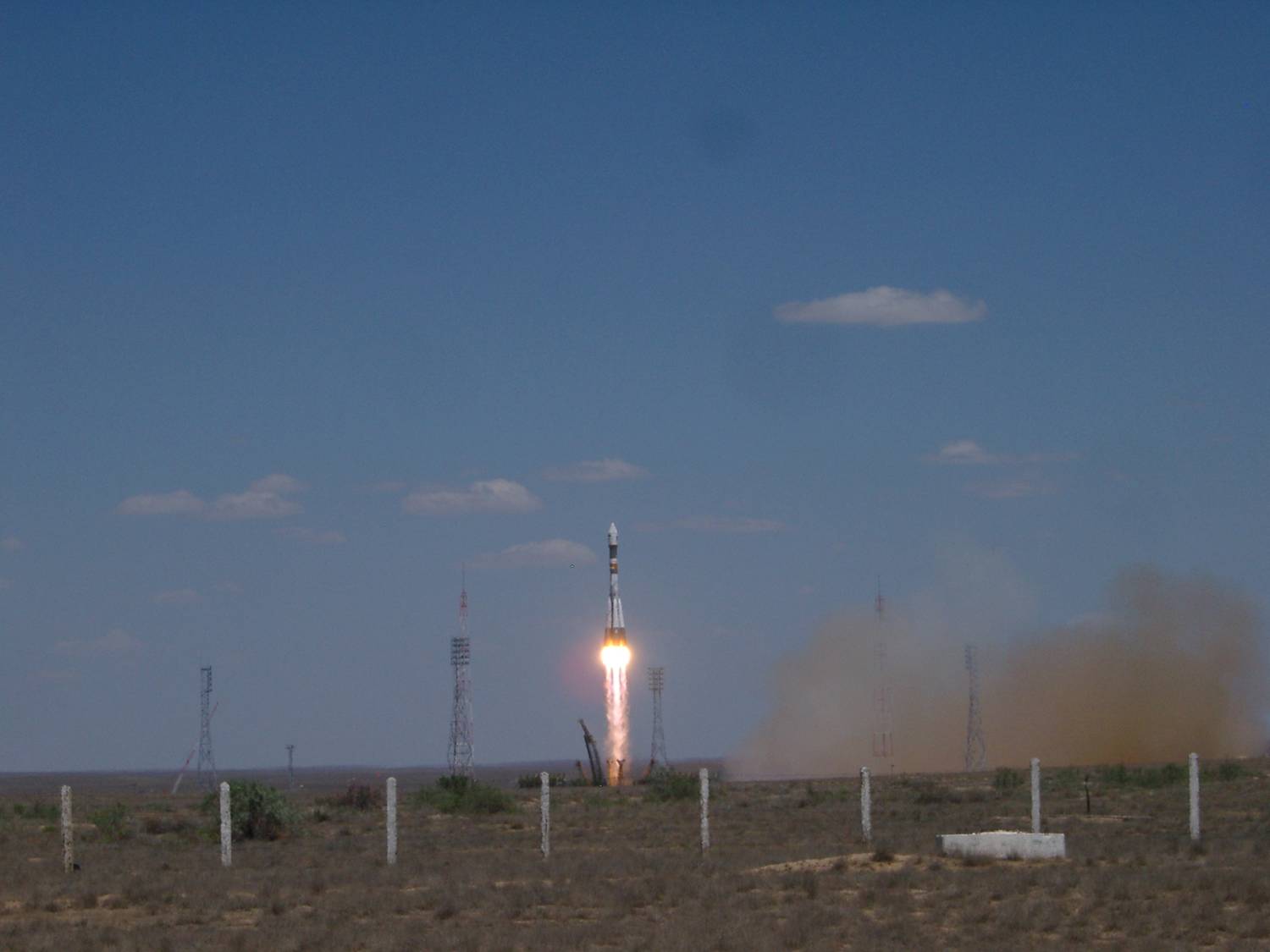 PAMELA milestones
Launch from Baikonur  June 15th 2006, 0800 UTC.

‘First light’  June 21st  2006, 0300 UTC.

• Detectors operated as expected after launch
• Different trigger and hardware configurations evaluated

 PAMELA in continuous 
data-taking mode since
commissioning phase 
ended on July 11th 2006
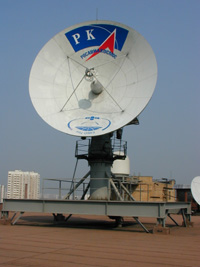 Main antenna in NTsOMZ
Trigger rate* ~25Hz
Fraction of live time* ~ 75%
Event size (compressed mode) ~5kB 
25 Hz x 5 kB/ev  ~ 10 GB/day
(*outside radiation belts)
Till ~now:
~1800 days of data taking
~26 TByte of raw data downlinked
>2x109 triggers recorded and analyzed
Resurs-DK1 satellite + orbit
Resurs-DK1: multi-spectral imaging of earth’s surface
 PAMELA mounted inside a pressurized container
 Lifetime >3 years (assisted, first time February 2009), extended till end 2011
 
 Data transmitted to NTsOMZ, Moscow via high-speed radio downlink. ~16 GB per day

 Quasi-polar and elliptical orbit (70.0°, 350 km - 600 km) – from 2010 circular orbit  (70.0°, 600 km)

 Traverses the South Atlantic Anomaly 
 Crosses the outer (electron) Van Allen belt at south pole
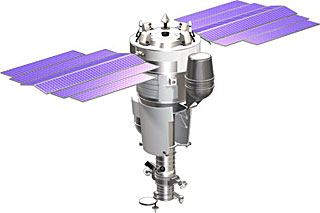 PAMELA
Resurs-DK1
Mass: 6.7 tonnes
Height: 7.4 m
Solar array area: 36 m2
350 km
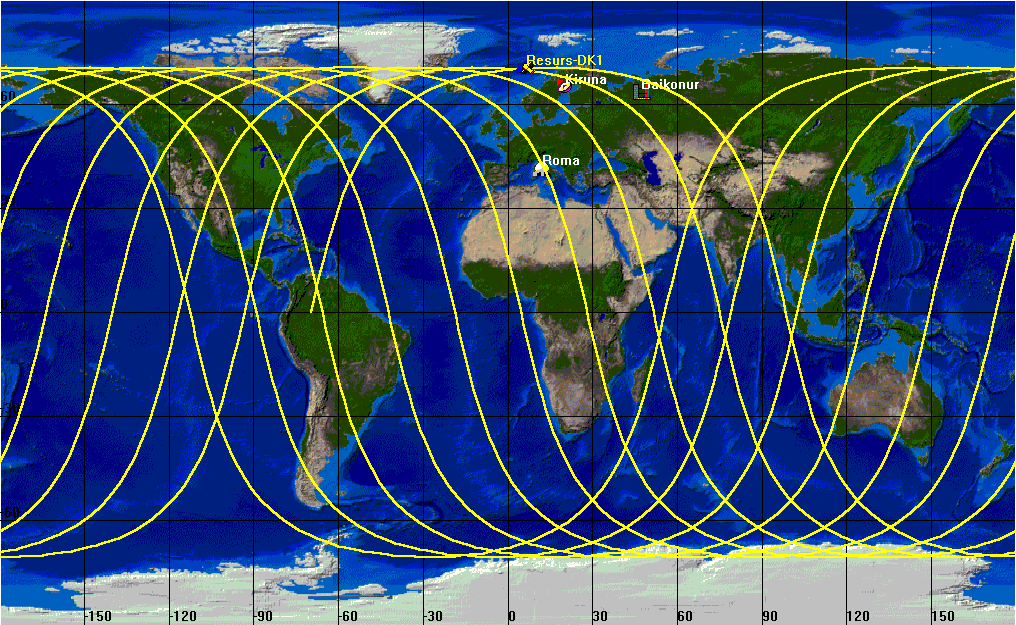 70o
SAA
610 km
~90 mins
PAMELA Apparatus
PAMELA detectors
Main requirements  high-sensitivity antiparticle identification and precise momentum measure
+           -
Time-Of-Flight
plastic scintillators + PMT:
 Trigger
 Albedo rejection;
 Mass identification up to 1 GeV;
- Charge identification from dE/dX.

Electromagnetic calorimeter
W/Si sampling (16.3 X0, 0.6 λI) 
 Discrimination e+ / p,  anti-p / e- 
 (shower topology)
 Direct E measurement for e-


Neutron detector
3He tubes + polyethylene moderator:
 High-energy e/h discrimination
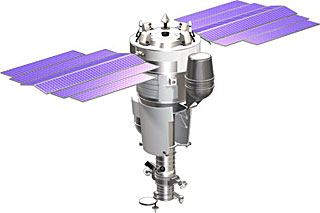 GF: 21.5 cm2 sr                Mass: 470 kg
Size: 130x70x70 cm3
Power Budget: 360W
Spectrometer 
microstrip silicon tracking system   +   permanent magnet
It provides:  
- Magnetic rigidity    R = pc/Ze
 Charge sign
 Charge value from dE/dx
[Speaker Notes: Overview of the apparatus]
Cosmic Ray Spectra
Cosmic-Ray Acceleration and Propagation in the Galaxy
Mirko Boezio, Madison, 29-10-2011
H/He Selection
Single good-quality track in the spectrometer
 Particle rigidity (R = pc/Ze )
Downward-going (b>0) & positive-curvature (R>0) trajectory
 Positive-charge particle from  above
Clean pattern through the apparatus
 Not an interaction product
Energy deposits in the  tracking system consistent  with H and He nuclei
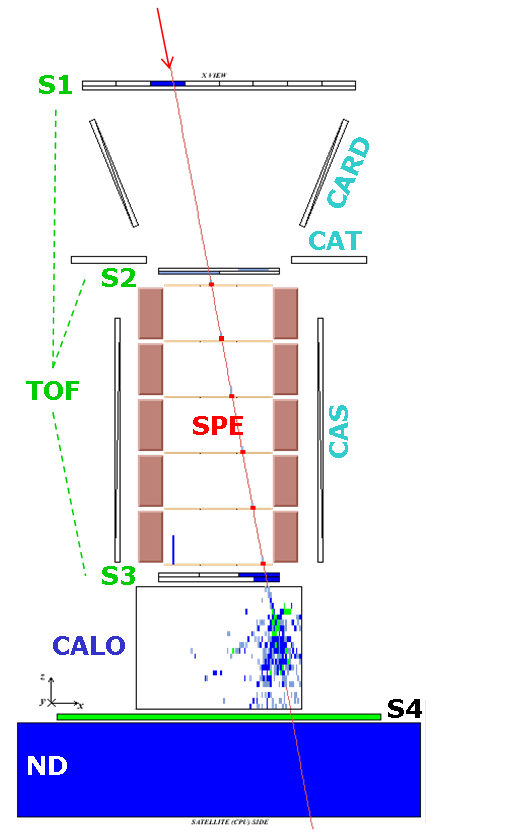 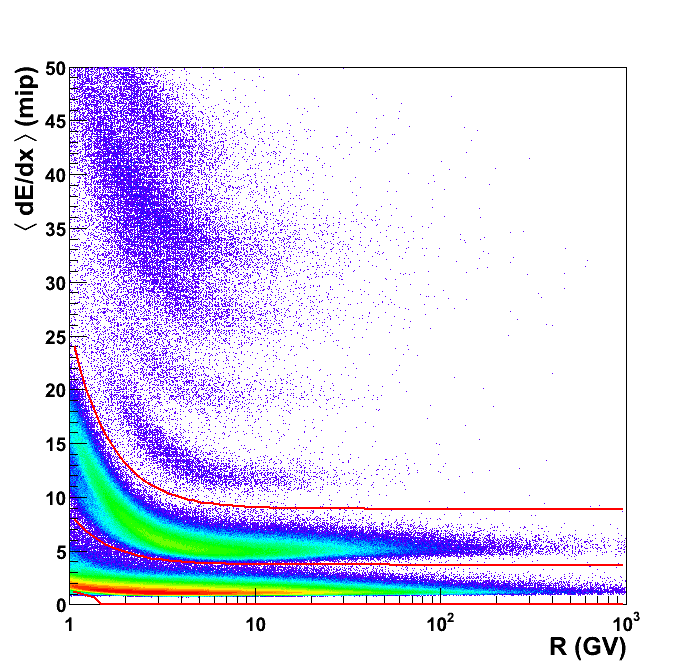 High-statistic (~108)
sample of H and He   
(no isotope separation)

Negligible bk of
-interaction products
-misidentified particles
He   
            H
Proton and Helium Nuclei Spectra
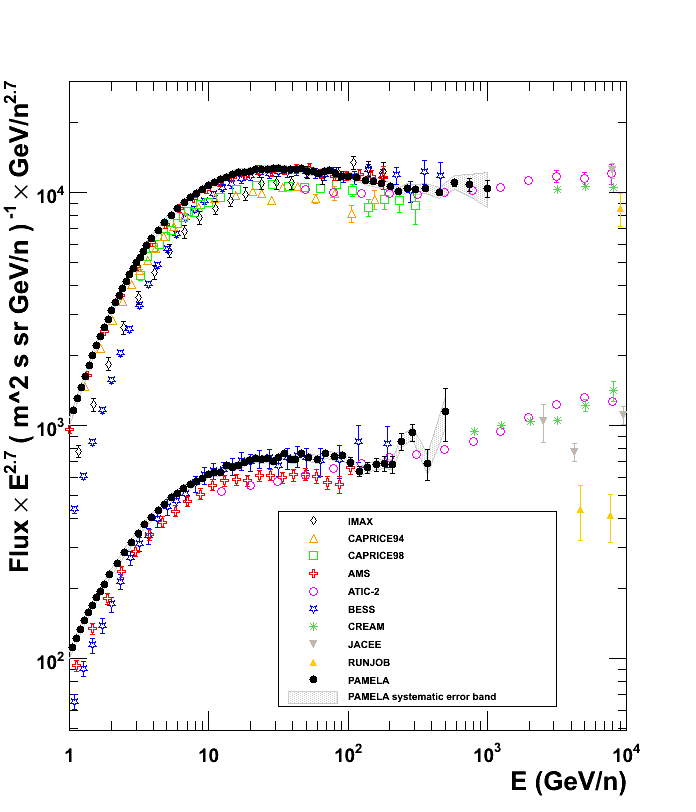 O. Adriani et al., Science 332 (2011)  69
Spectrum unfolding
Protons
Real-energy spectrum

Physical and instrumental effects

Measured-energy spectrum
10%
Statistical unfolding procedure
Bayesian unfolding
Spectrometer response matrix from MC
Spectrometer Systematic Uncertainties
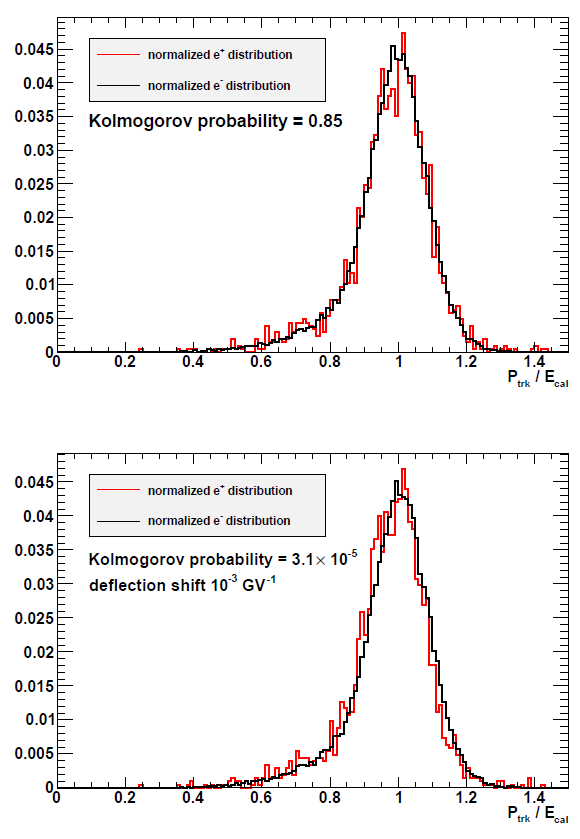 With real data:



The spectrometer may have a charge-sign dependent systematic 
A calorimeter systematic has no such dependence
A systematic deflection shift causes an offset between e- and e+ distribution
Upper limit set by positron statistics:
Dhsys ~1∙10-4 GV-1
Overall systematic uncertainties
At low R selection-efficiency uncertainties dominate
Above  500GV  tracking-system (coherent) misalignment dominates
spectrometer systematic error
selection-efficiency uncertainties
Mirko Boezio, Madison, 29-10-2011
Check of systematics
Integral proton flux (>50GV)
Fluxes evaluated by varying the selection conditions:
Flux vs time
Flux vs polar/equatorial
Flux vs reduced acceptance
Flux vs  different tracking conditions ( different response matrix)
…
3%
Time interval (2 months)
Mirko Boezio, Madison, 29-10-2011
H & He absolute fluxes @ high energy
Deviations from  single power law (SPL):                 
Spectra gradually soften in the range 30÷230GV
Spectral hardening        @ R~235GV  ~0.2÷0.3
SPL is rejected at 98% CL

Origin of the structures?
- At the sources: multi-populations, etc.?
- Propagation effects?
2.77
Spectral index
2.85
2.48
2.67
232 GV
243 GV
Solar modulation
Solar modulation
He
H
Mirko Boezio, Madison, 29-10-2011
H/He ratio vs R
Instrumental p.o.v.
Systematic  uncertainties partly cancel out  
Theoretical p.o.v.
Spallation effects during propagation: Blasi & Amato: arXiv:1105.4521
acceleration effects: M. Malkov et al.,  arXiv:1110.5335
Or?
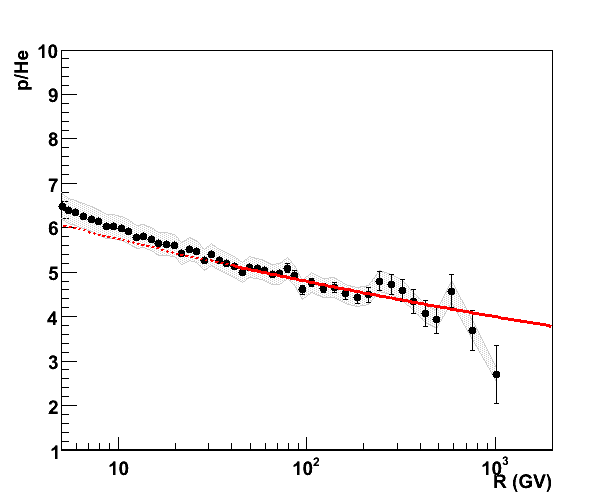 Power-law fit (c2~1.3)
aHe-ap = 0.078 ±0.008
Mirko Boezio, Madison, 29-10-2011
Light Nuclei Selection
Carbon
Li
B
Be
Produced as Secondaries
Information on Cosmic Ray
Transport
Mirko Boezio, Madison, 29-10-2011
C/O ratio
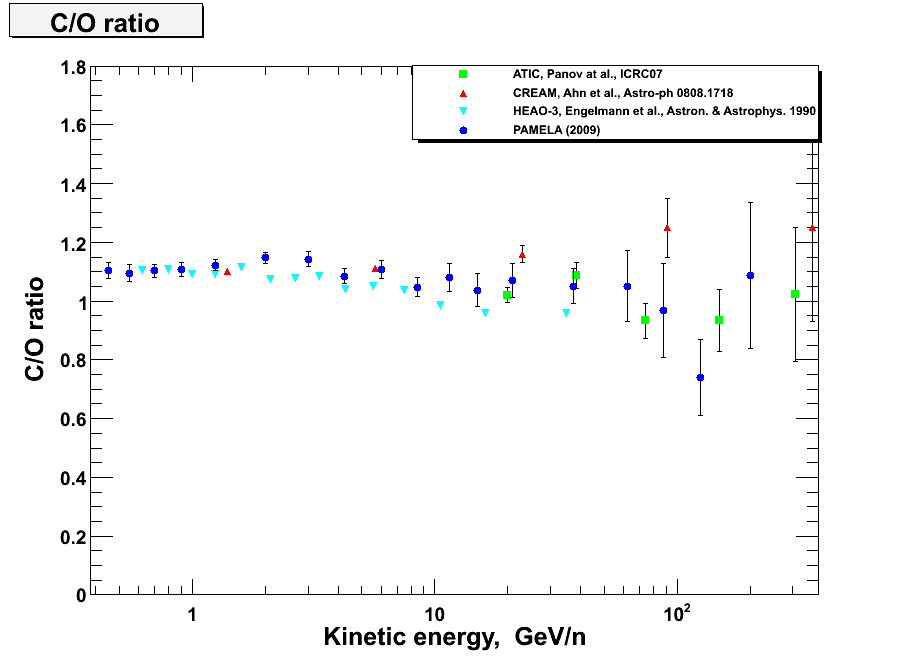 Preliminary
Preliminary
Boron and Carbon nuclei Spectra
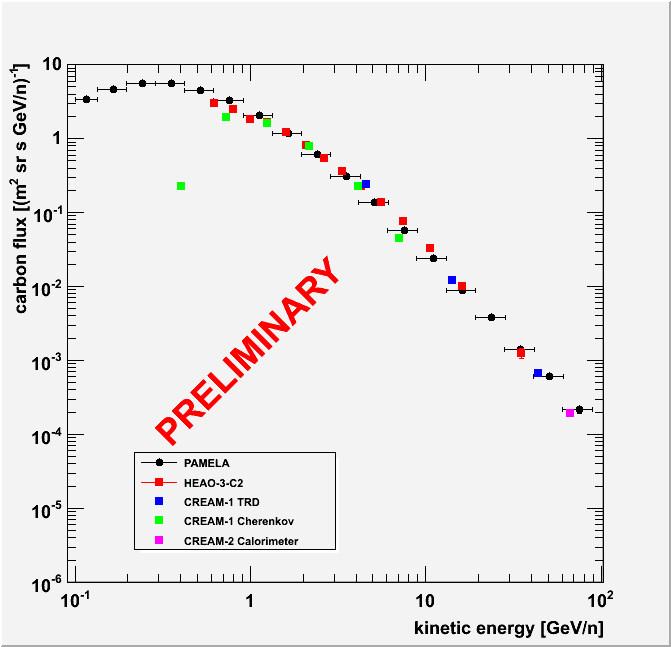 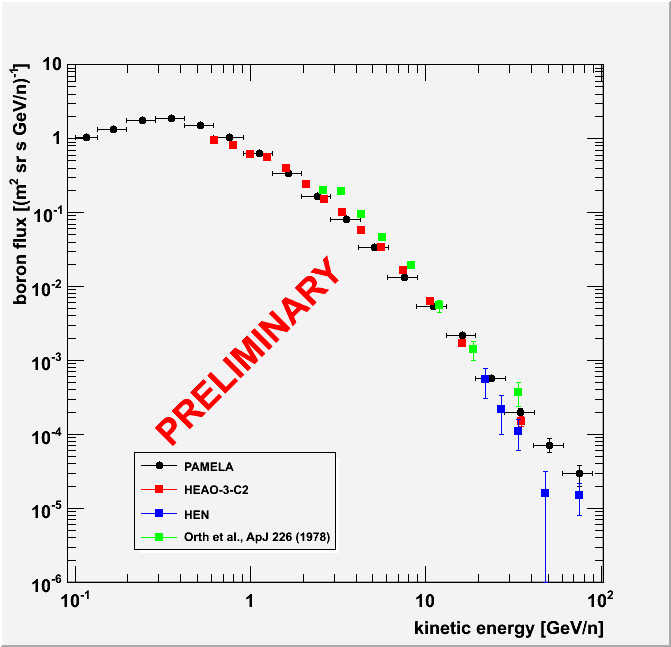 Carbon
Boron
Mirko Boezio, Madison, 29-10-2011
Secondary nuclei
LBM
Preliminary!!
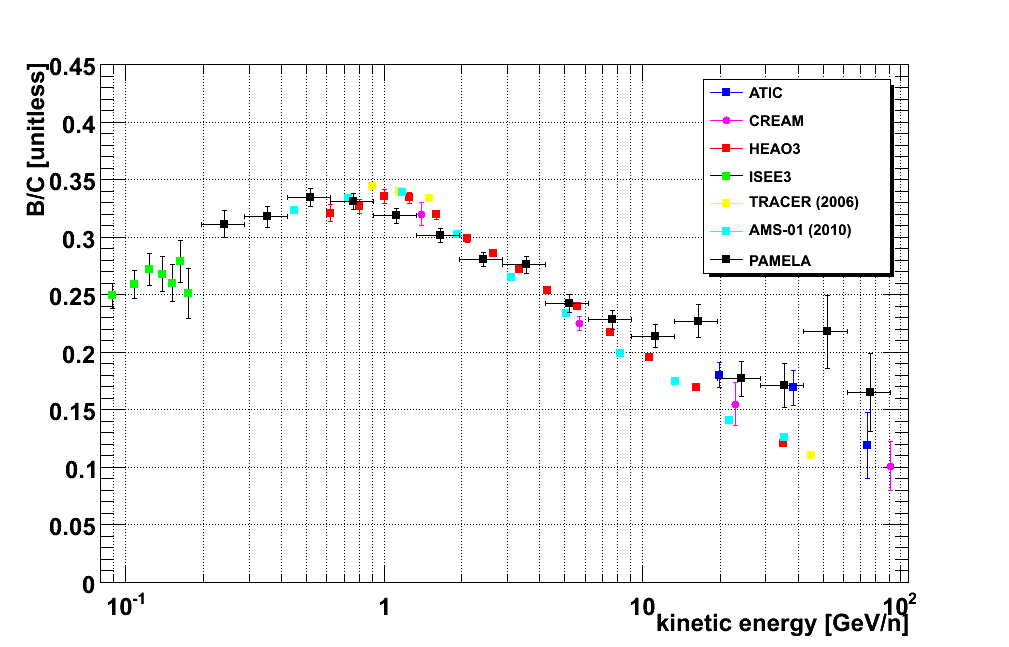 Preliminary
B nuclei of secondary origin: 
CNO + ISM  B + … 
 Local secondary/primary ratio sensitive to average amount of traversed matter (lesc)  from the source to the solar system

Local secondary abundance:
 study of galactic CR propagation

(B/C used for tuning of propagation models)
ELECTRONS
Mirko Boezio, Madison, 29-10-2011
PAMELA electron (e-) spectrum
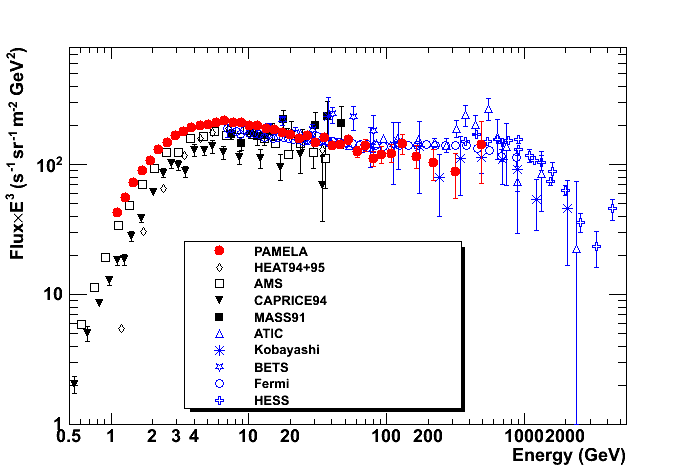 Flux=A • E-
 = 3.18 ±0.05
e-
e+ + e-
O. Adriani et al.,  PRL 106 (2011) 201101.
PAMELA electron (e-) spectrum
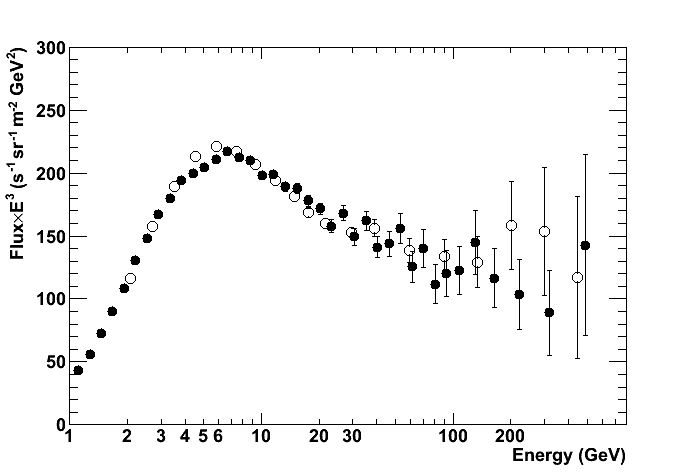 Tracker based
Calorimeter based
Mirko Boezio, Madison, 29-10-2011
PAMELA & Fermi electron (e-+e+) spectra
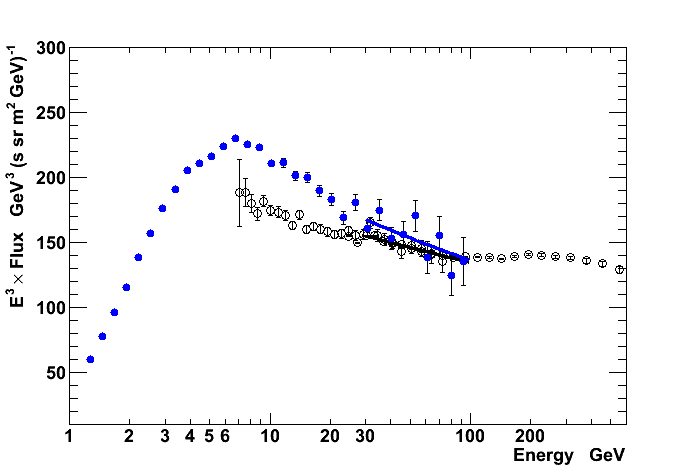 Flux=A • E-
 = 3.17 ±0.07
Flux=A • E-
 = 3.112 ±0.002
Mirko Boezio, Madison, 29-10-2011
PAMELA & Fermi electron (e-+e+) spectra
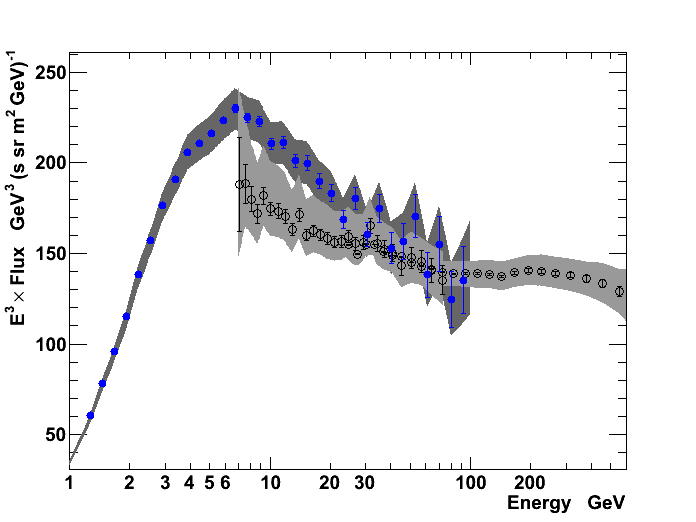 Mirko Boezio, Madison, 29-10-2011
PAMELA & Fermi electron (e-) spectra
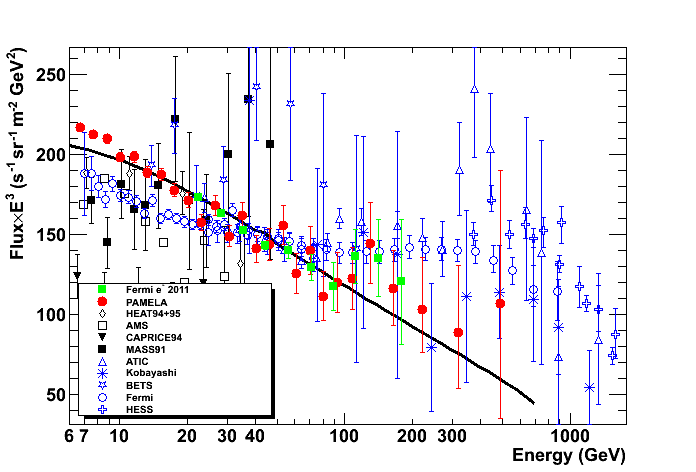 Adriani et al., Phys. Rev. Lett. 106, 201101 (2011) 
Ackermann et al., arXiv: 1109.0521
Antiparticles with PAMELA
Mirko Boezio, Madison, 29-10-2011
Antiproton / positron identification
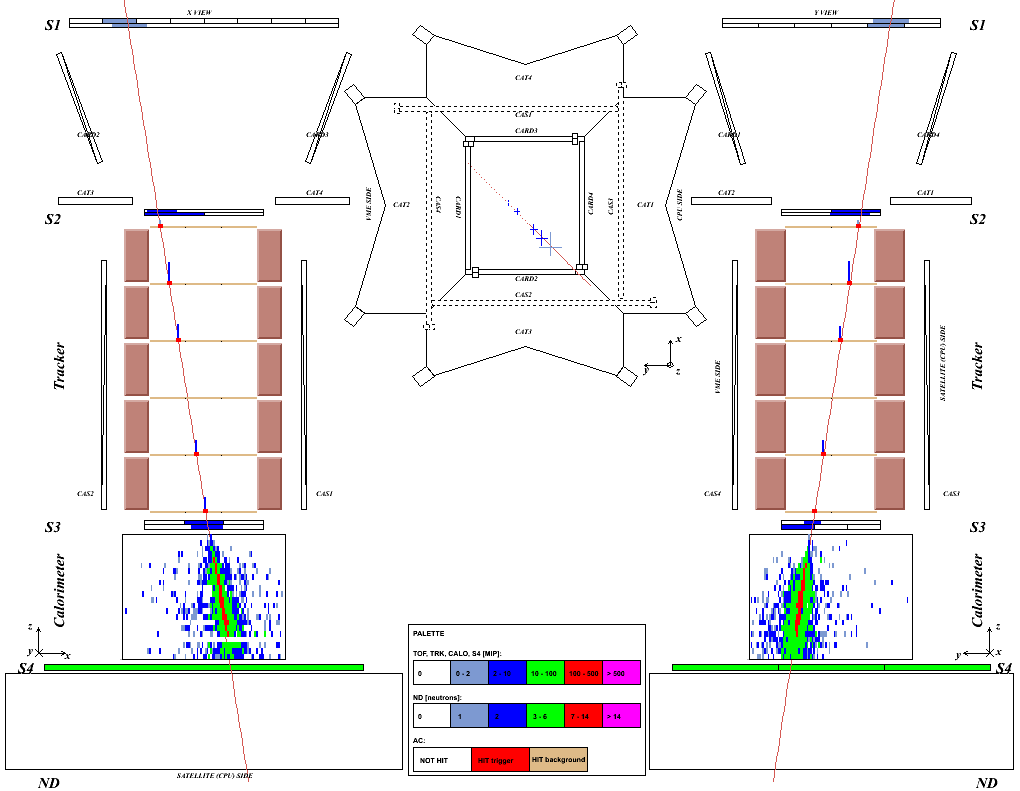 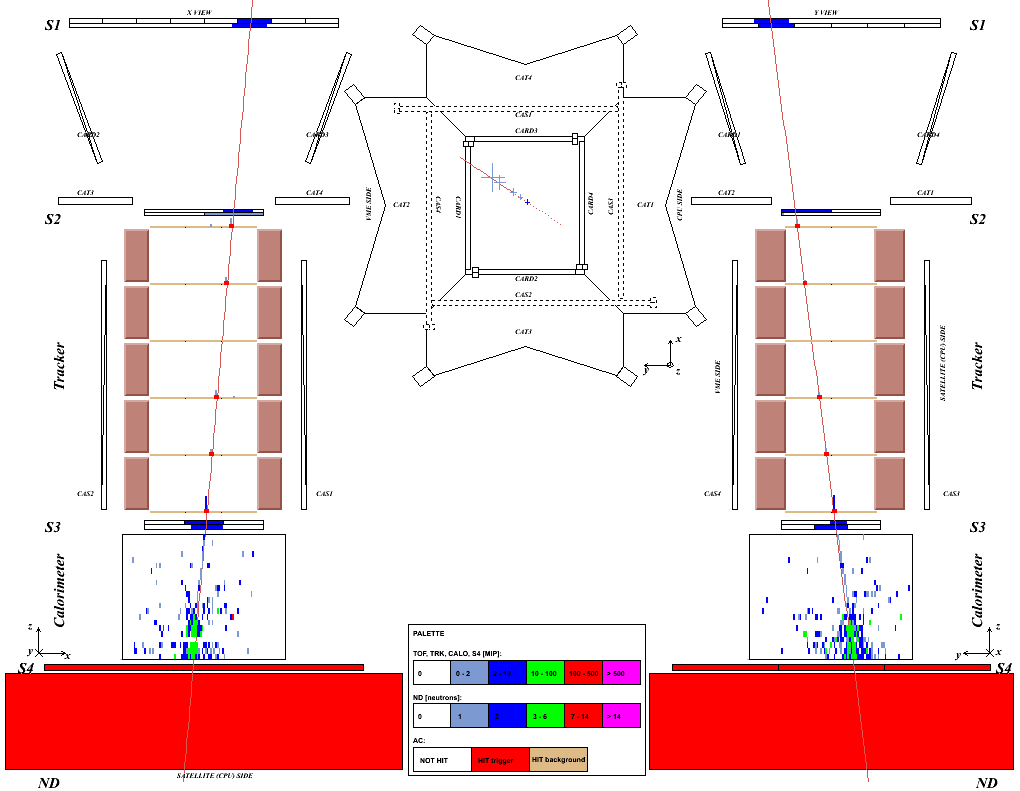 Time-of-flight: trigger, albedo rejection, mass determination (up to 1 GeV)
Bending in spectrometer: sign of charge
Ionisation energy loss (dE/dx): magnitude of charge
Interaction pattern in calorimeter: electron-like or proton-like, electron energy
Antiproton (NB: e-/p ~ 102)
Positron
(NB: p/e+ ~103-4)
ANTIPROTONS
Mirko Boezio, Madison, 29-10-2011
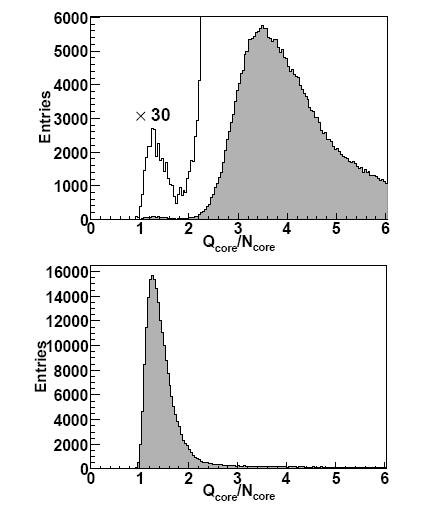 Antiproton Identification
p
e-
Calorimeter
selection
p
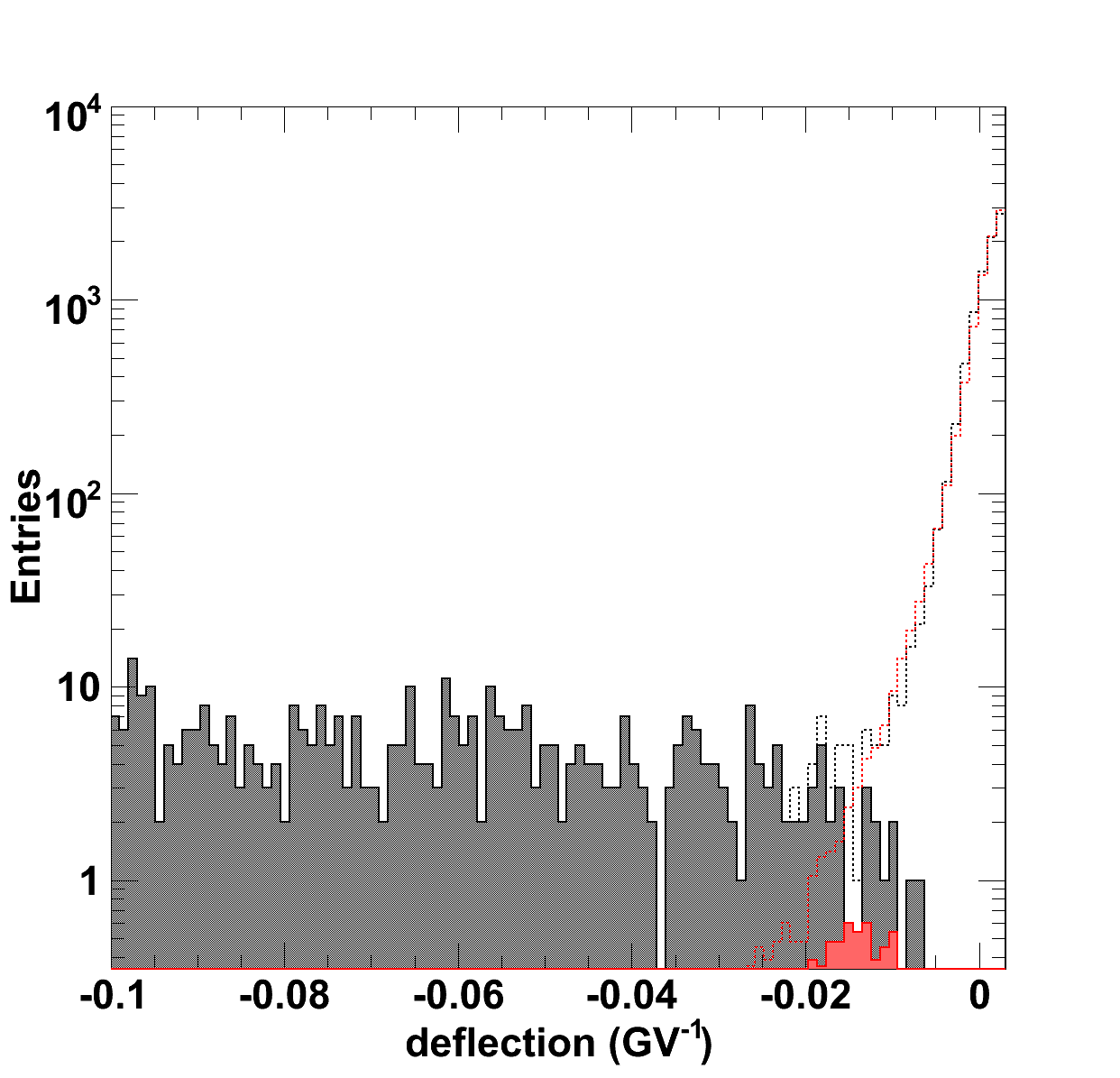 Tracker Identification

Protons (& spillover)

Antiprotons
Antiproton Results
Simon et al. (ApJ 499 (1998) 250)
Ptuskin et al. (ApJ 642 (2006) 902)
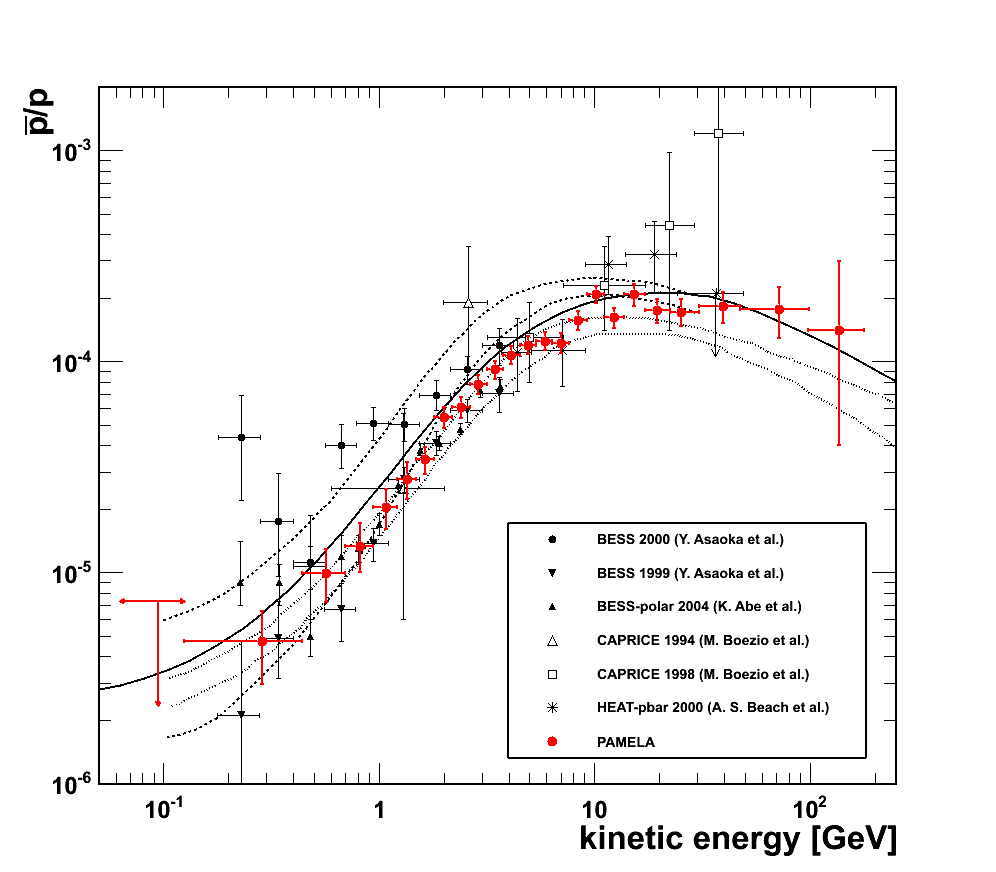 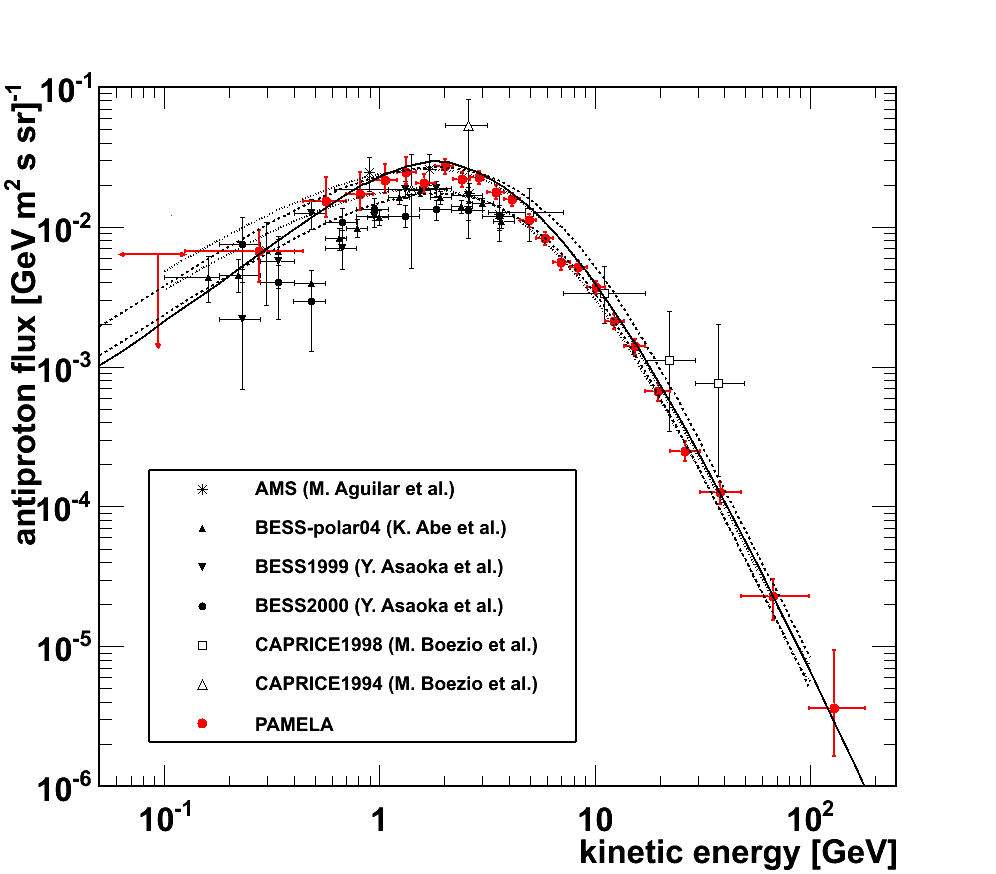 Donato et al. (PRL 102 (2009) 071301)
O. Adriani et al., PRL 102, 051101 (2009); PRL 105, 121101 (2010)
POSITRONS
Mirko Boezio, Madison, 29-10-2011
Proton / positron discrimination
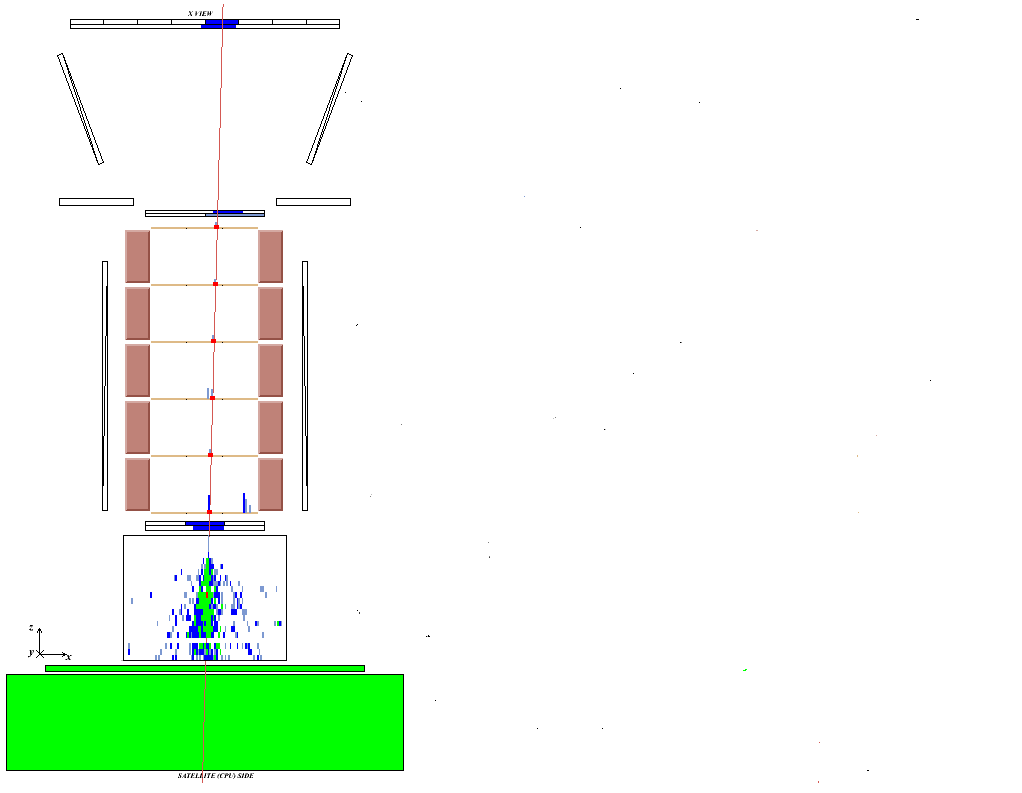 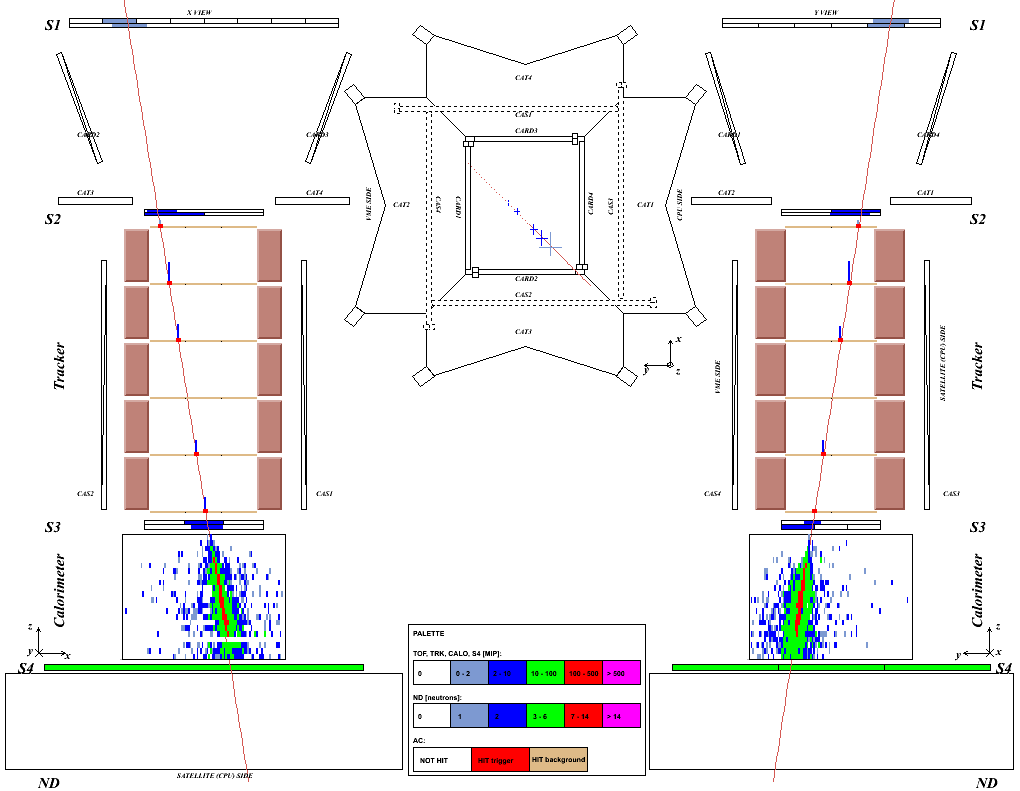 Time-of-flight: trigger, albedo rejection, mass determination (up to 1 GeV)
Bending in spectrometer: sign of charge
Ionisation energy loss (dE/dx): magnitude of charge
Interaction pattern in calorimeter: electron-like or proton-like, electron energy
Proton
Positron
Positron selection with calorimeter
p (non-int)
p (int)
planes
LEFT
HIT
RIGHT
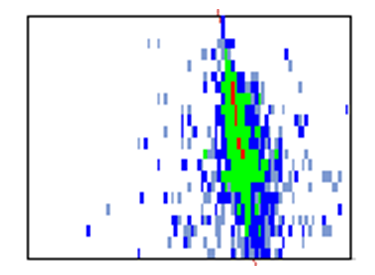 strips
Fraction of energy released along the calorimeter track (left, hit, right)
e-
p (non-int)
e+
p (int)
0.6 RM
for em showers
90% of E contained
in 1 RM
Rigidity: 20-30 GV
[Speaker Notes: Total negative  3067
Total positive  189055
Selected electrons  2032
Selected positrons  322]
Positron selection with calorimeter
Rigidity: 20-30 GV
e-
e+
p
+
Fraction of charge released along the calorimeter track (left, hit, right)
Energy-momentum match
Starting point of shower
[Speaker Notes: Total negative  3067
Total positive  189055
Selected electrons  2032
Selected positrons  322]
Positron to Electron Fraction
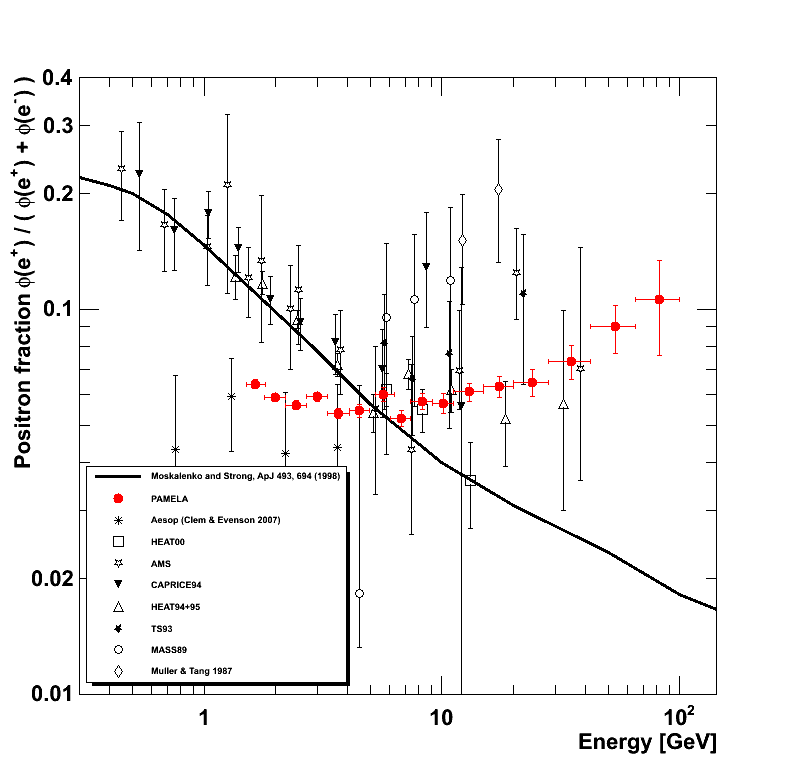 Secondary production Moskalenko & Strong 98
Adriani et al., Astropart. Phys. 34 (2010) 1
Nature 458 (2009) 607
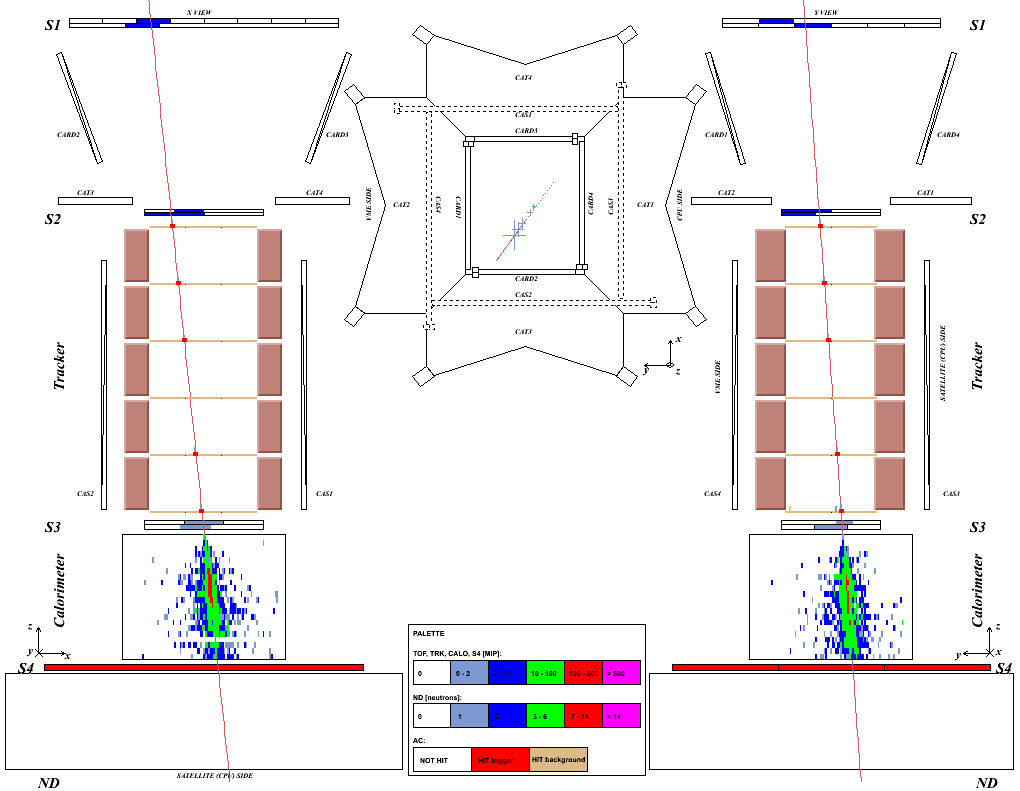 Flight data:  51 GeV/c
positron
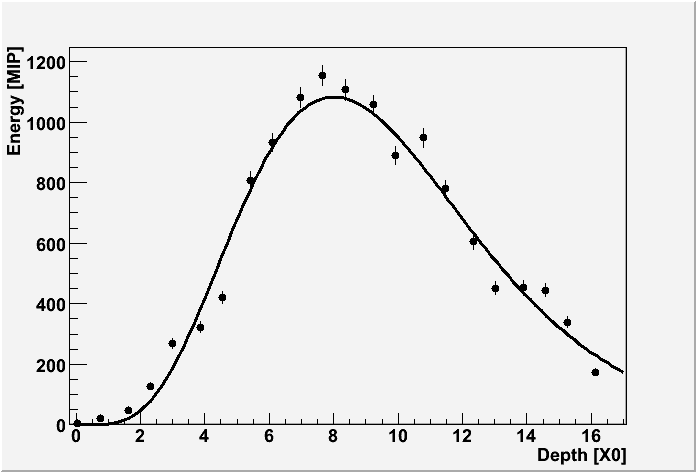 Positron selection with calorimeter
Rigidity: 20-30 GV
e-
e+
p
+
Fraction of charge released along the calorimeter track (left, hit, right)
Energy-momentum match
 Starting point of shower 
 Longitudinal profile
[Speaker Notes: Total negative  3067
Total positive  189055
Selected electrons  2032
Selected positrons  322]
PAMELA Positron to Electron Fraction
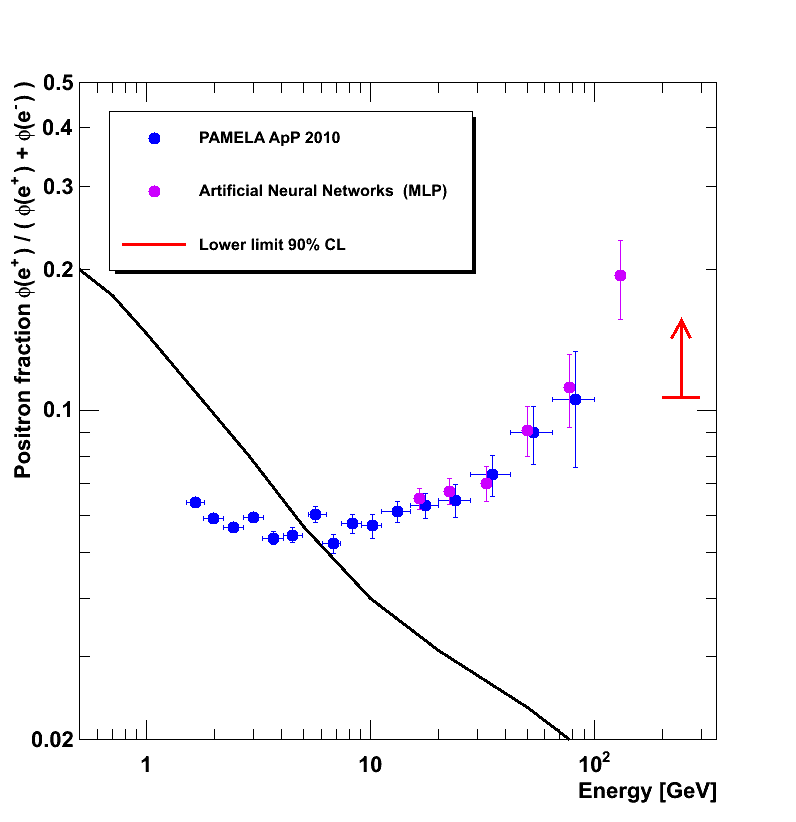 Preliminary
Using all data till beginning of 2010, the whole calorimeter and multivariate classification algorithms we can improve the statistical significance
and extend the measurements above 100 GeV
Secondary production Moskalenko & Strong 98
Mirko Boezio, Madison, 29-10-2011
Positron to Electron Fraction
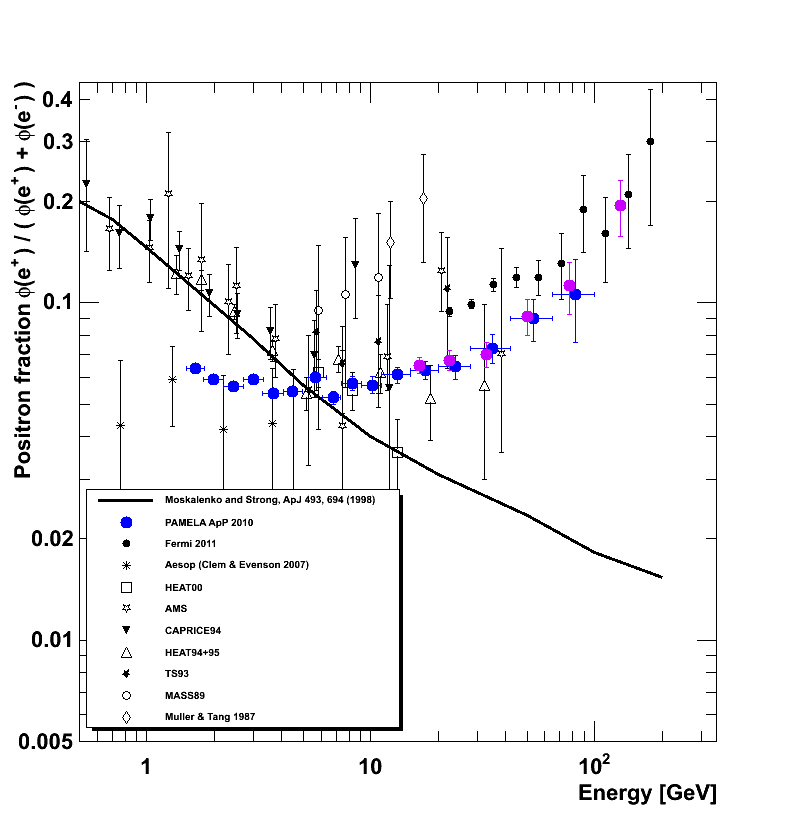 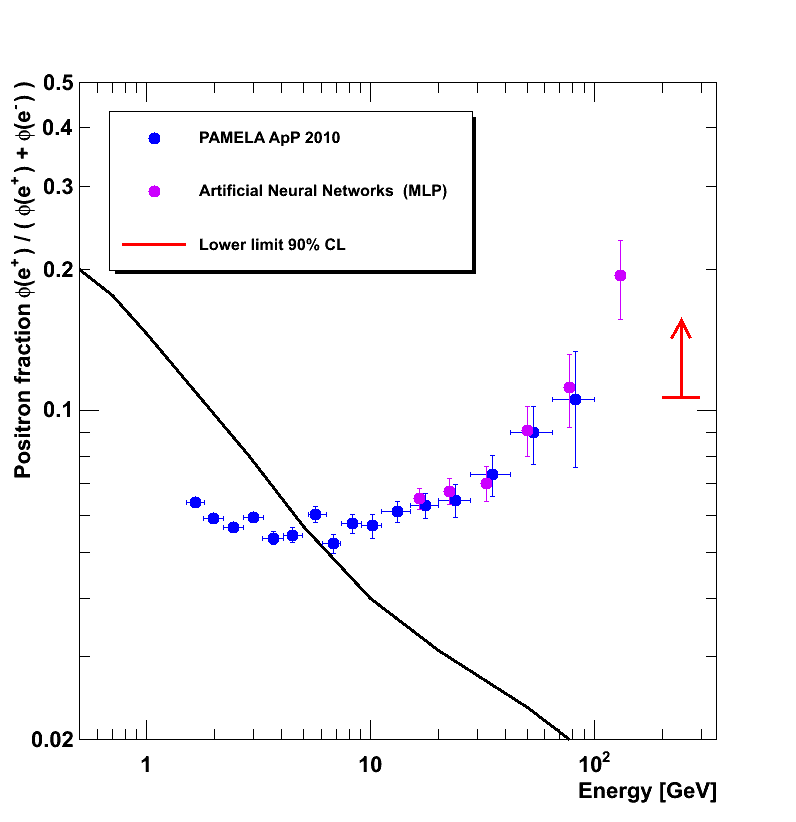 Preliminary
arXiv: 1109.0521
Positron flux
PAMELA positron spectra
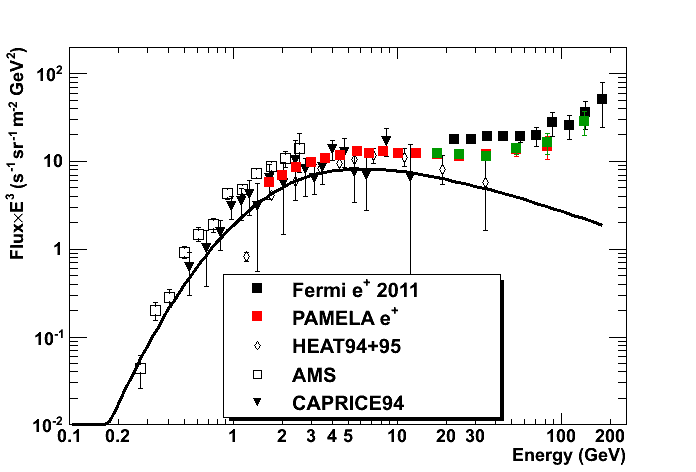 Preliminary
arXiv: 1109.0521
MLP
A Challenging Puzzle for CR Physics
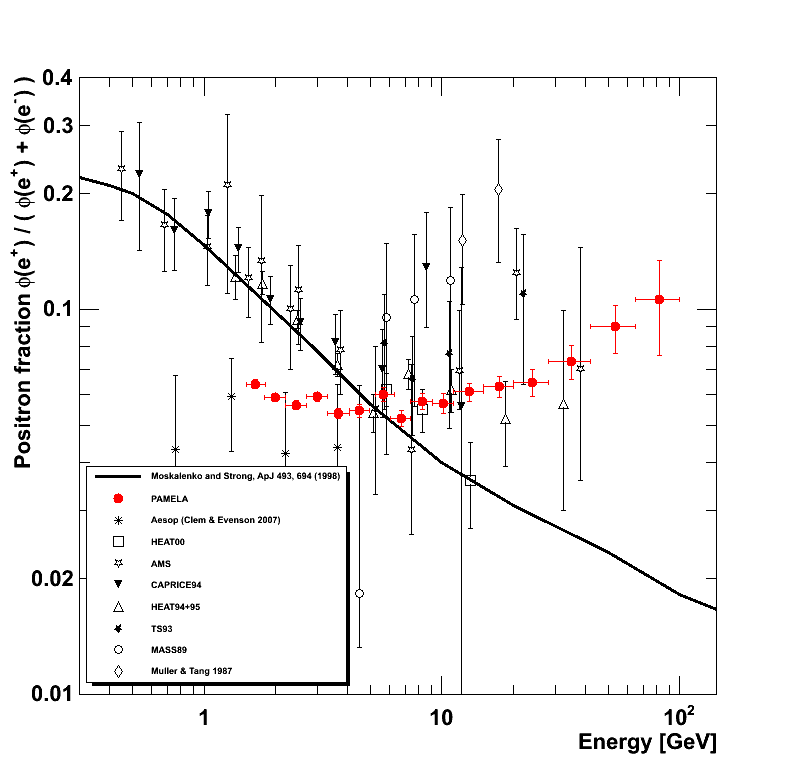 Uncertainties on:
 Secondary production (primary fluxes, cross section)
 Propagation models
 Electron spectrum
But antiprotons in CRs are in agreement with secondary production
A Challenging Puzzle for CR Physics
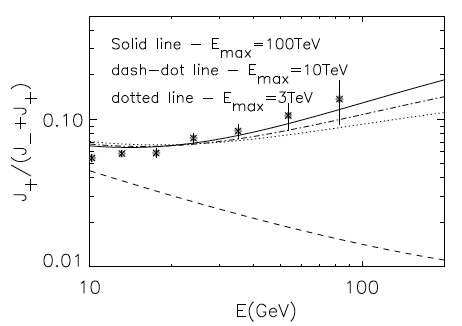 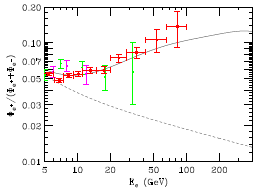 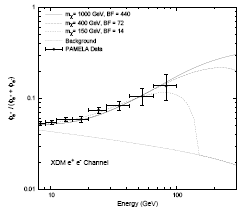 P.Blasi,  PRL 103 (2009) 051104; arXiv:0903.2794
Positrons (and electrons) produced as secondaries in the sources (e.g. SNR) where CRs are accelerated.
D. Hooper, P. Blasi, and P. Serpico, JCAP 0901:025,2009; arXiv:0810.1527 
Contribution from diffuse mature &nearby young pulsars.
I. Cholis et al., Phys. Rev. D 80 (2009) 123518; arXiv:0811.3641v1 
Contribution from DM annihilation.
Summary PAMELA Results
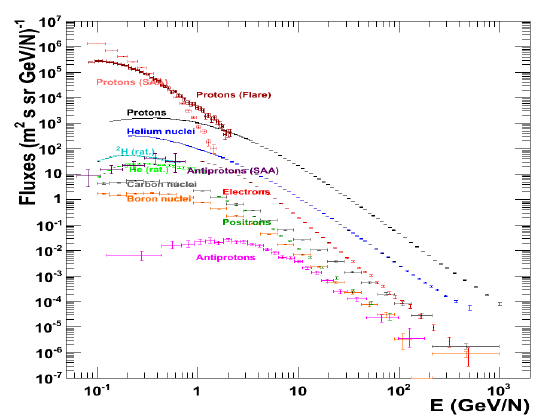 Mirko Boezio, Madison, 29-10-2011
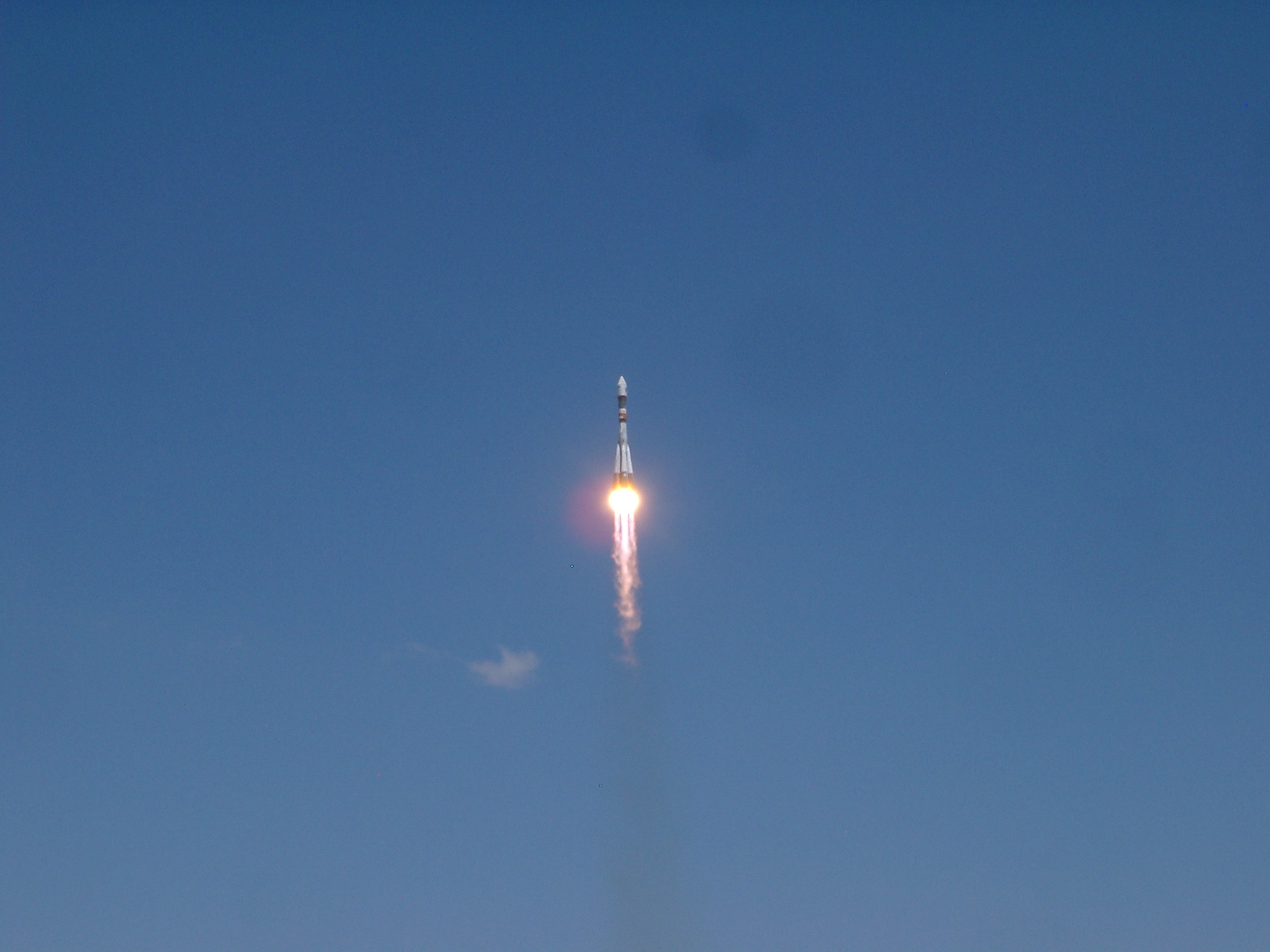 Summary
PAMELA has been in orbit and studying cosmic rays for 5 years. >109 triggers registered and >25 TB of data have been down-linked.

The proton and helium nuclei spectra have been measured up to 1.2 TV. The observations challenge the current paradigm of cosmic ray acceleration and propagation.

 Antiproton-to-proton flux ratio and antiproton energy spectrum  (~100 MeV - ~200 GeV) show no significant deviations from secondary production expectations. 
 High energy positron fraction (>10 GeV) increases significantly (and unexpectedly!) with energy. Primary source?

The e- spectrum up to 600 GeV shows spectral features that may point to additional components.

 Waiting for AMS to compare contemporary measurements.
Mirko Boezio, Madison, 29-10-2011
Thanks!
Proton Flux over  PAMELA Orbit
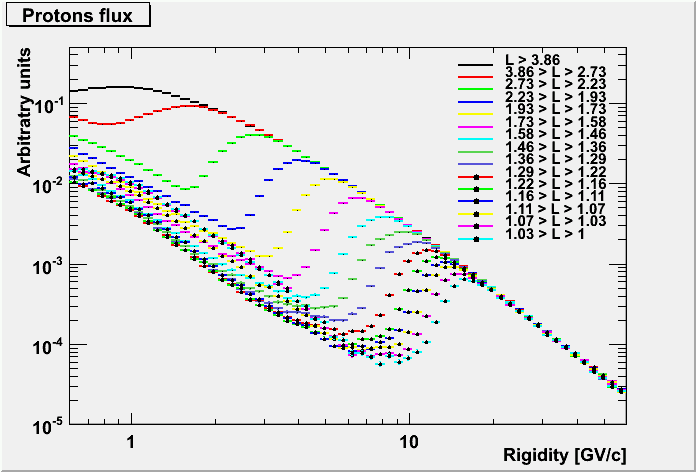 Mirko Boezio, Madison, 29-10-2011
PAMELA trapped antiprotons
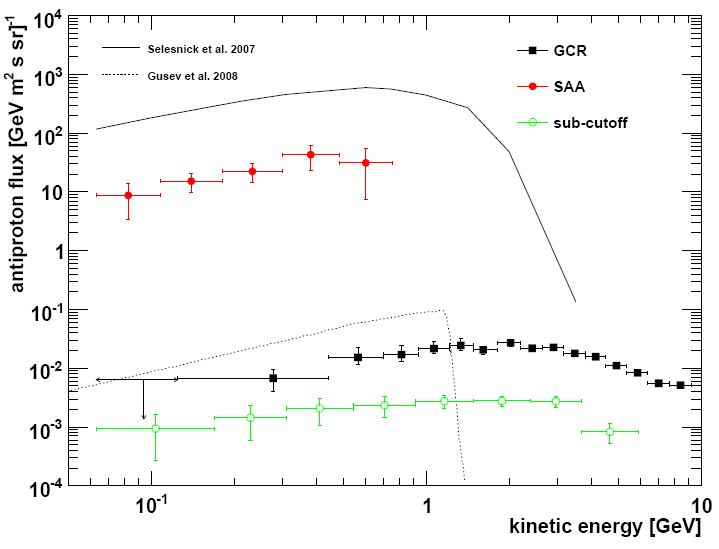 O. Adriani et al., APJL 737 L29 (2011); arXiv:1107.4882
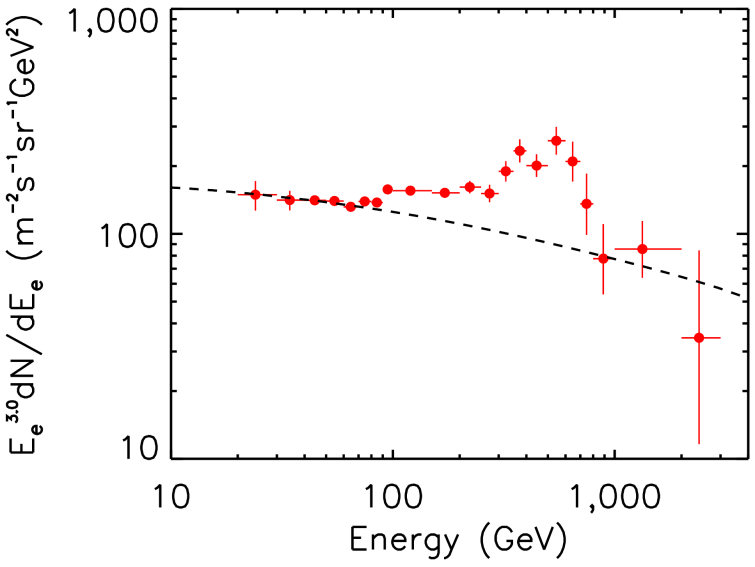 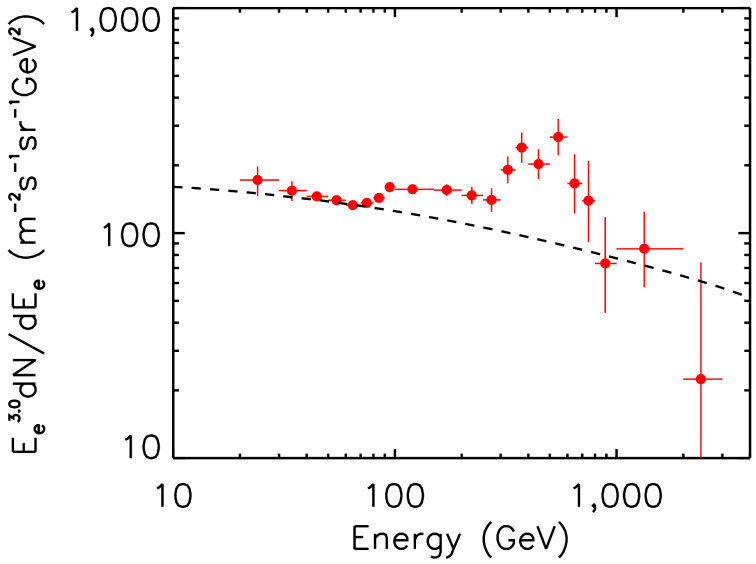 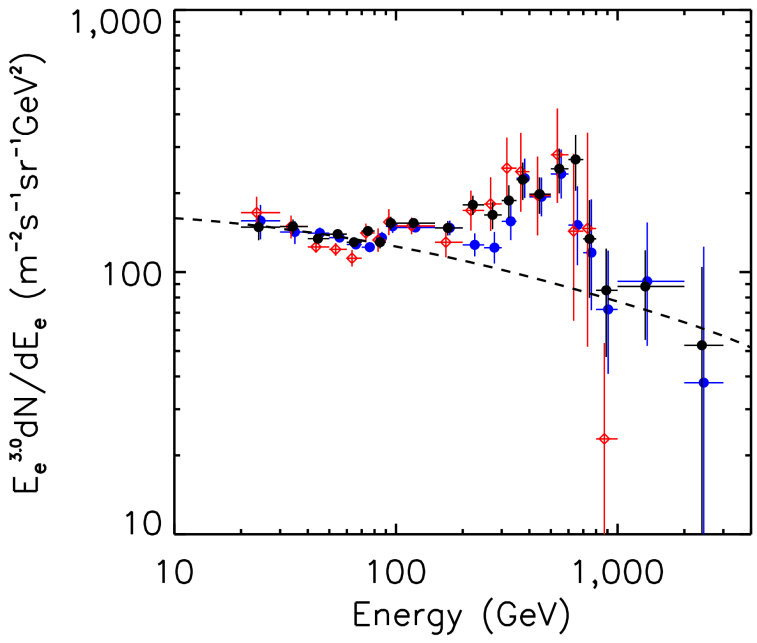 Preliminary
Preliminary
ATIC 1
ATIC 2
ATIC 4
ATIC 1+2+4
ATIC 1+2
All three ATIC flights are consistent
“Source on/source off” significance of bump for ATIC1+2 is about 3.8 sigma
J Chang et al. Nature 456, 362 (2008)
ATIC-4 with 10 BGO layers has improved e , p separation. (~4x lower background)
“Bump” is seen in all three flights.
Significance for ATIC1+2+4 is 5.1 sigma
PAMELA e- and e+ spectra
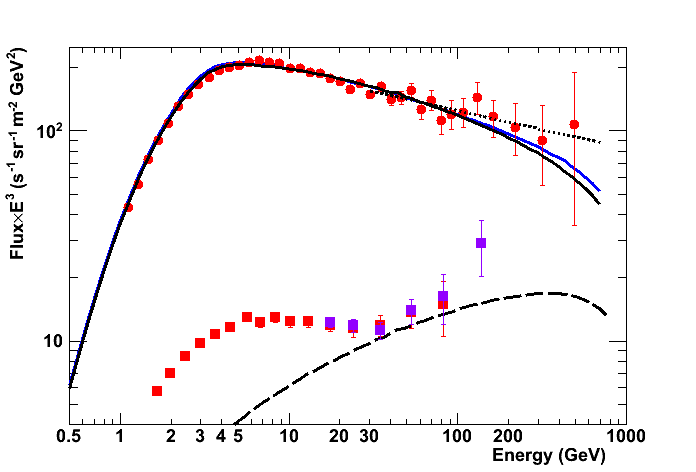 Flux=A • E-
 = 3.18 ±0.05
GALPROP
“New Primary Contribution”
Mirko Boezio, Madison, 29-10-2011
What about……….. Antinuclei?
Preliminary
H isotopes separation
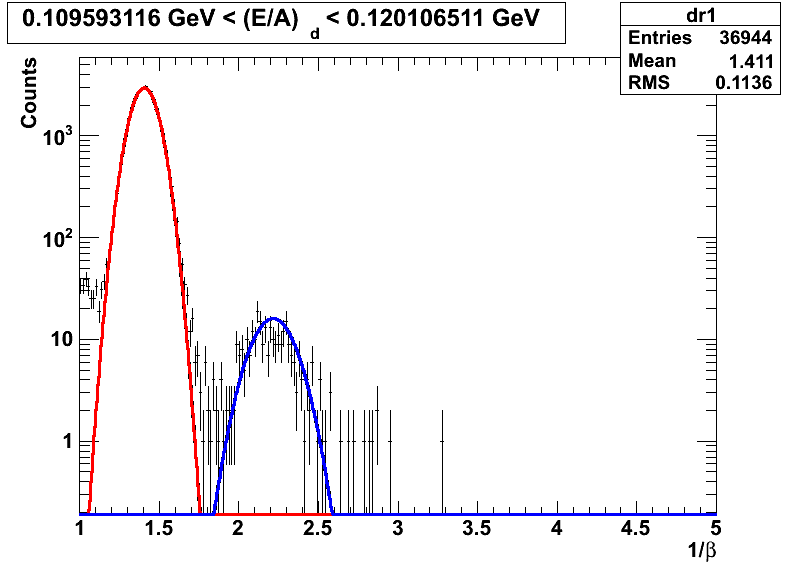 0.9 GV < R < 1 GV
p
d
Mirko Boezio, Madison, 29-10-2011
PAMELA 2H/4He
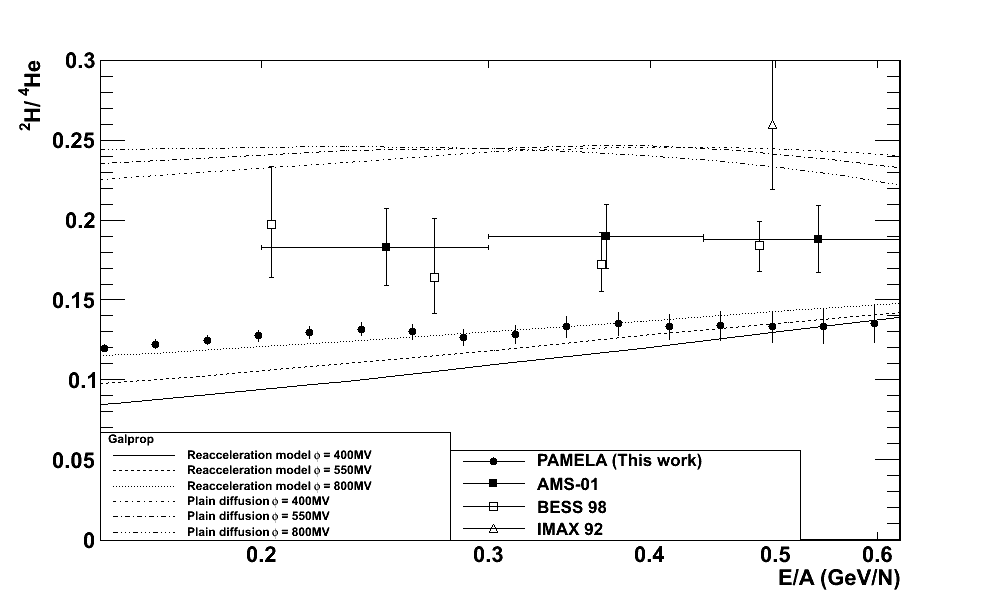 Preliminary
Mirko Boezio, Madison, 29-10-2011
PAMELA 3He/4He
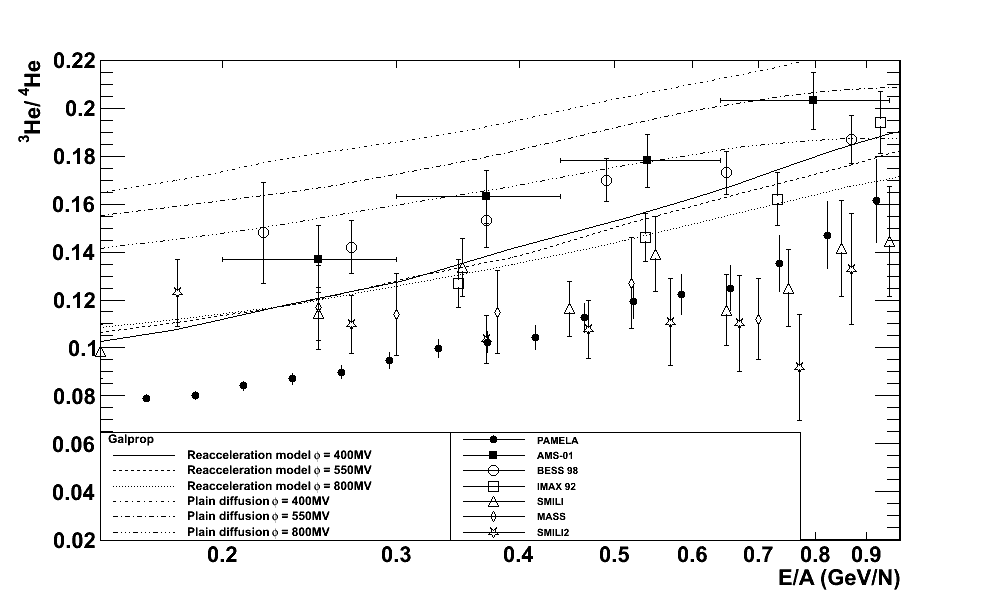 Preliminary
Mirko Boezio, Madison, 29-10-2011
A Challenging Puzzle for CR Physics
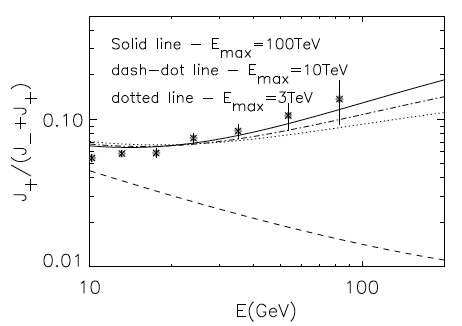 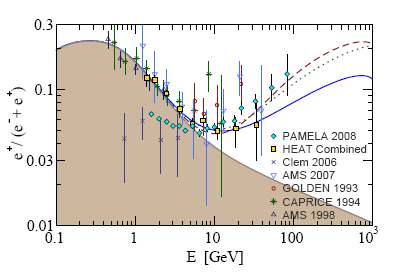 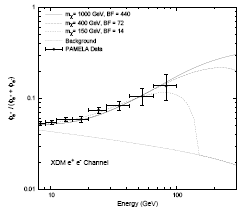 P.Blasi,  PRL 103 (2009) 051104; arXiv:0903.2794
Positrons (and electrons) produced as secondaries in the sources (e.g. SNR) where CRs are accelerated.
H. Yüksak et al., arXiv:0810.2784v2
Contributions of e- & e+ from Geminga assuming different distance, age and energetic of the pulsar
I. Cholis et al., Phys. Rev. D 80 (2009) 123518; arXiv:0811.3641v1 
Contribution from DM annihilation.
Solar Modulation
Mirko Boezio, Madison, 29-10-2011
Positron to Electron Fraction
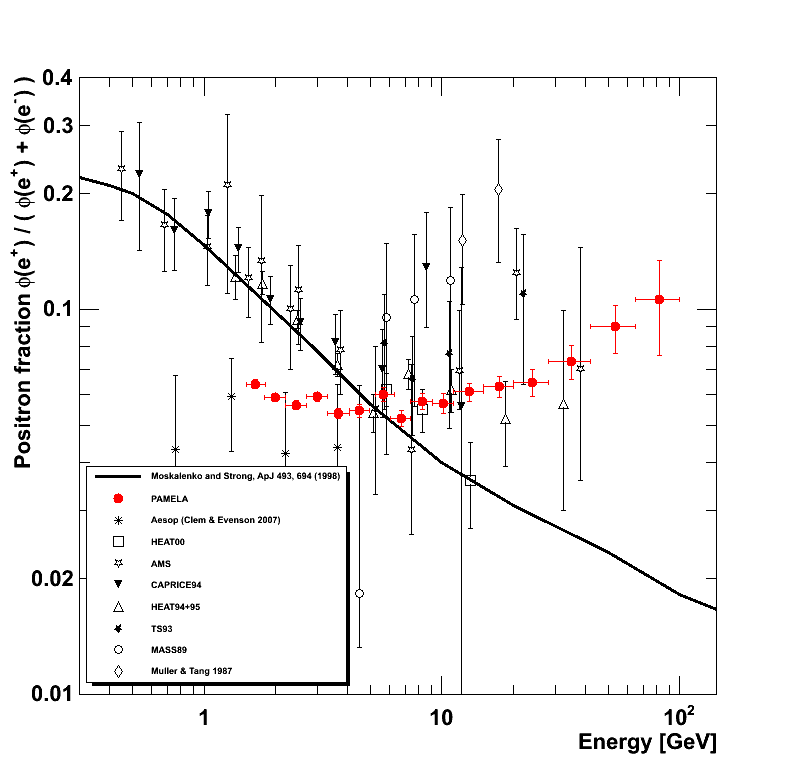 Solar Modulation?
?
Secondary production Moskalenko & Strong 98
Adriani et al, Astropart. Phys. 34 (2010) 1 arXiv:1001.3522 [astro-ph.HE]
Solar modulation
A+
A-
A+
A-
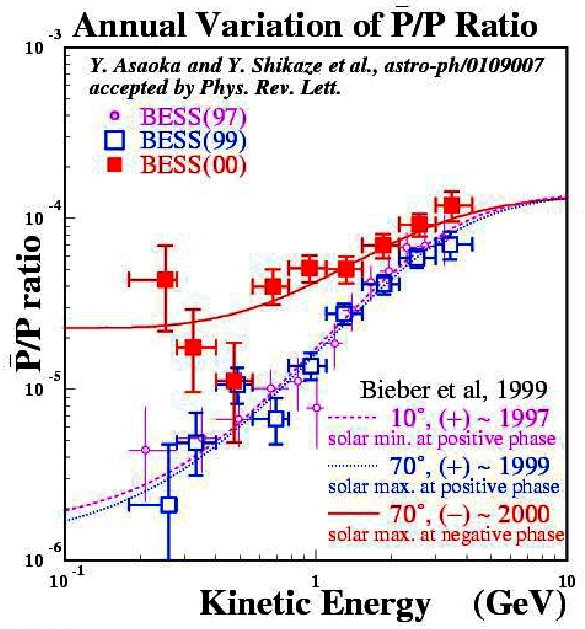 ~11 y
Low fluxes!
¯
+
PAMELA
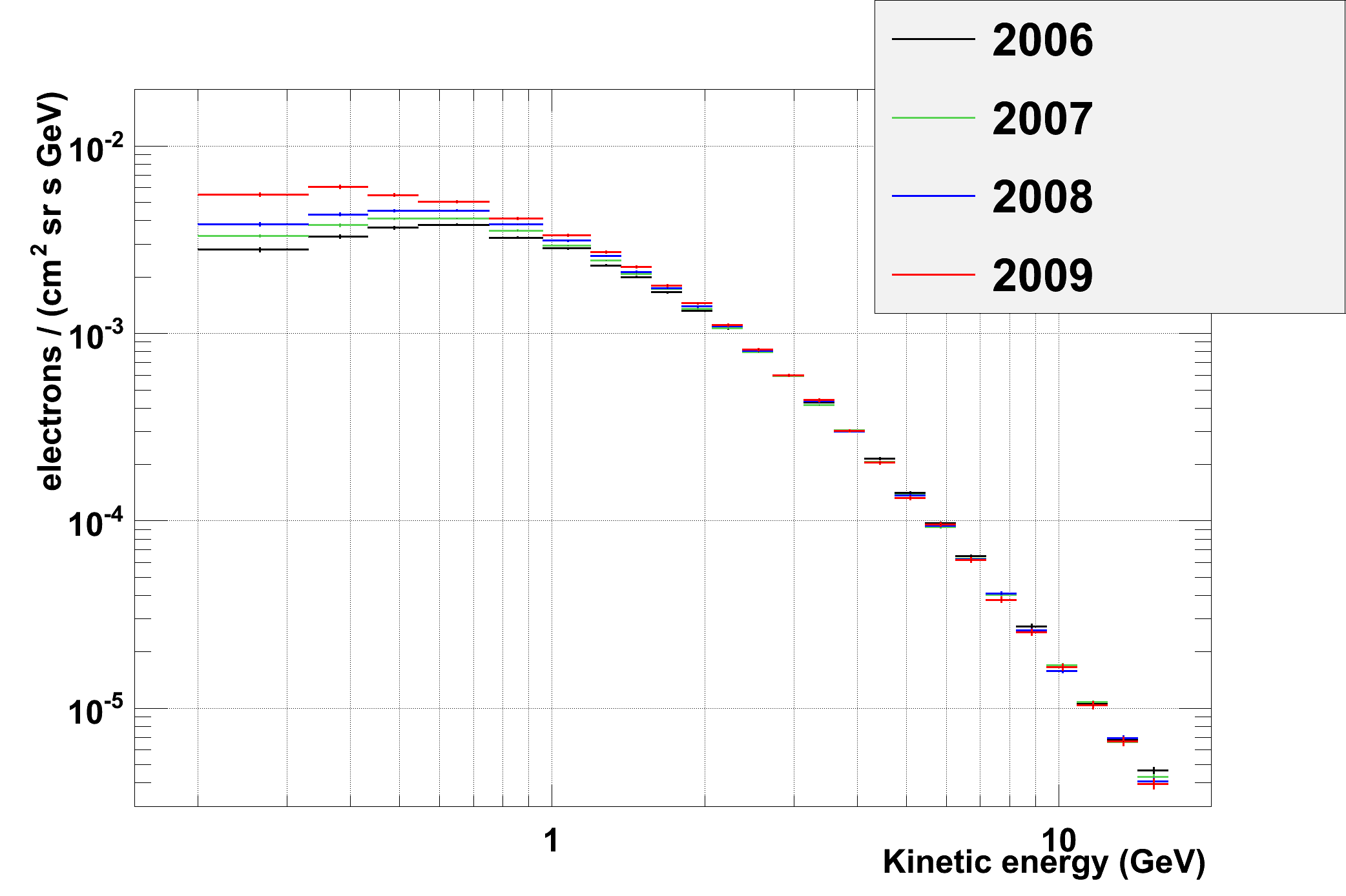 PAMELA p flux
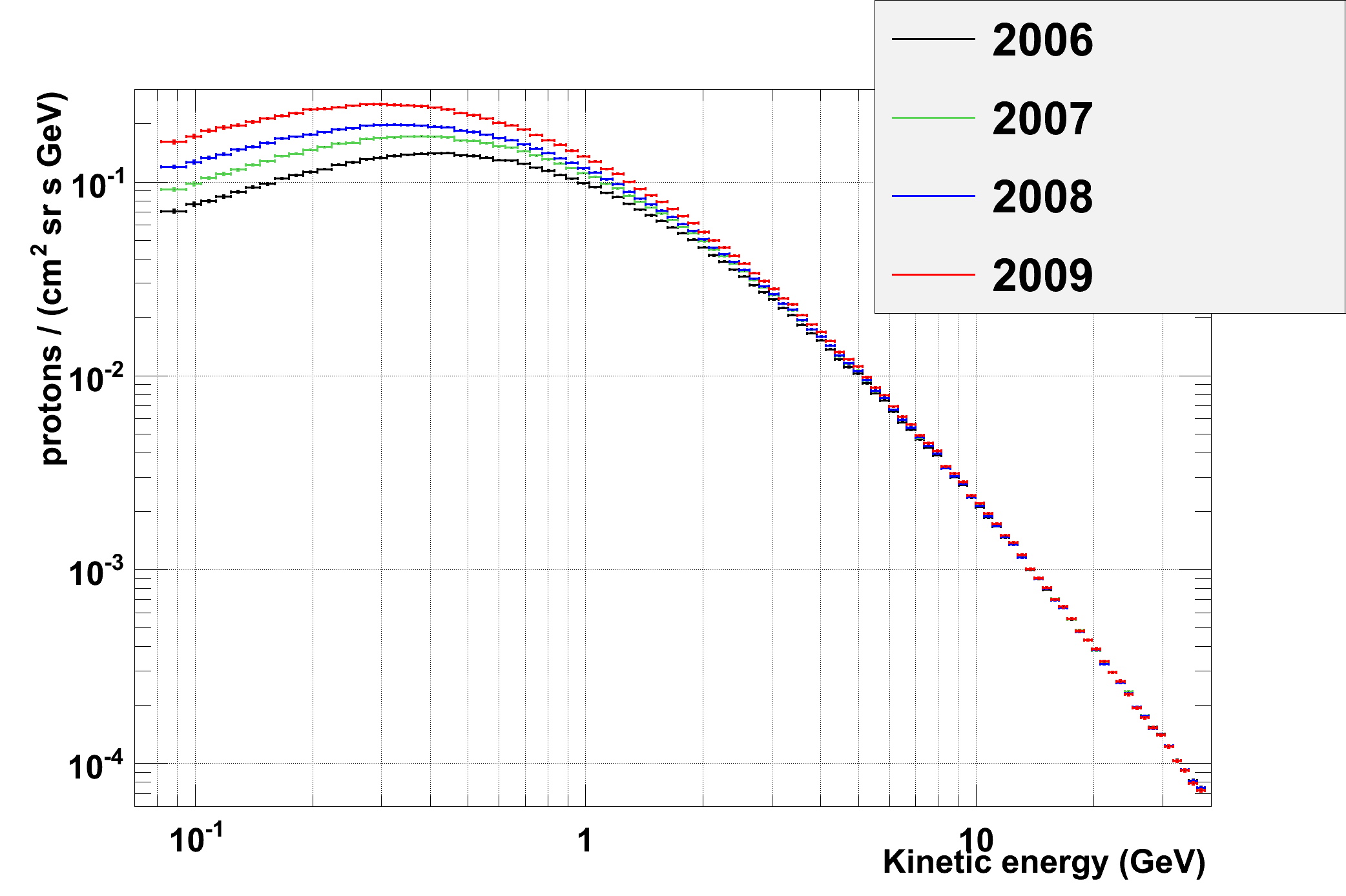 Decreasing solar activity
Increasing flux
Preliminary
PAMELA e- flux
Preliminary
Charge-sign dependent modulation over two solar maxima
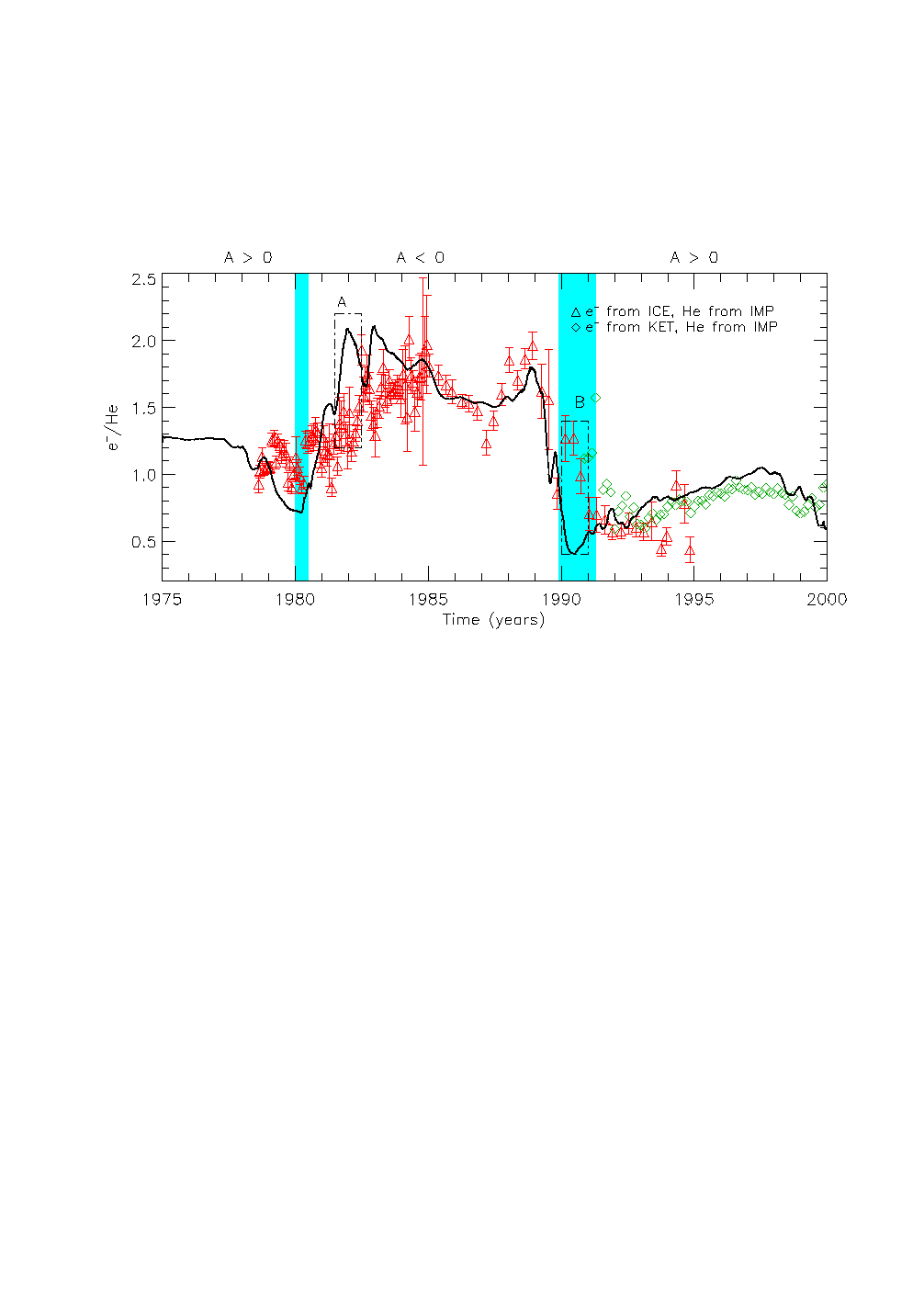 Electron measurements form ISEE/ICE (Clem et al., 1996; Evenson, 1998) and KET (Heber et al). He measurements from IMP (McDonald, 1998; McDonald et al., 2001).
Courtesy of M. Potgieter
PAMELA proton spectra 2006-2009and theoretical models
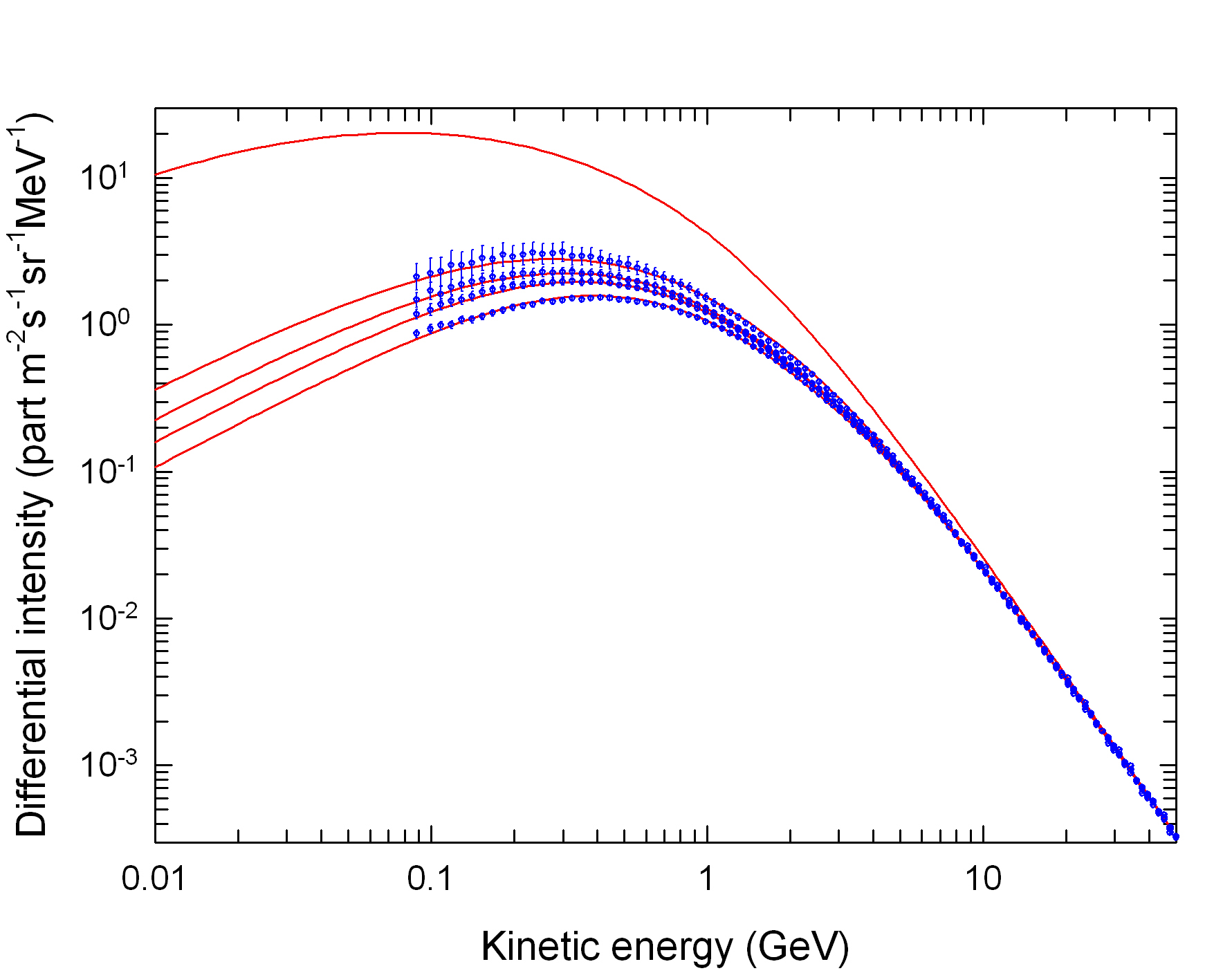 PAMELA Meeting, Rome, 2011/10/17
Time Dependence
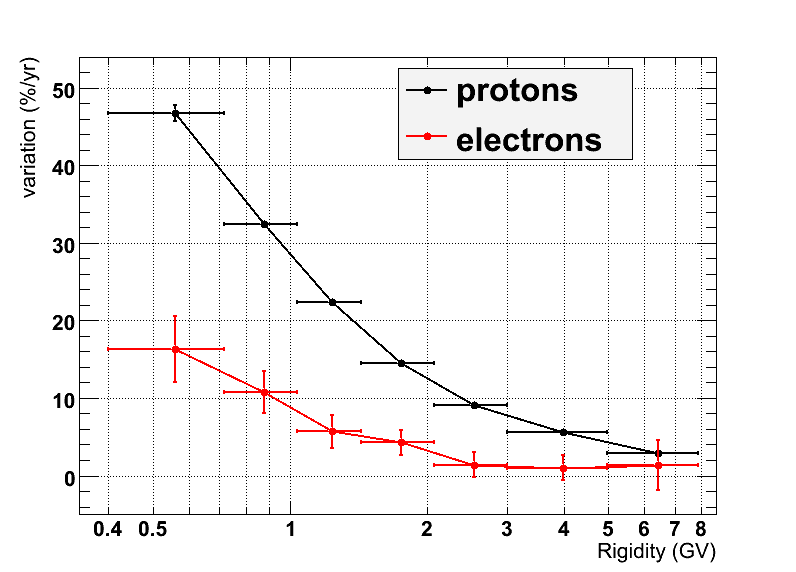 Preliminary
Increase of the flux measured by PAMELA from July 2006 to December 2008
Mirko Boezio, Madison, 29-10-2011
PAMELA Electron to Positron Ratio and Theoretical Models
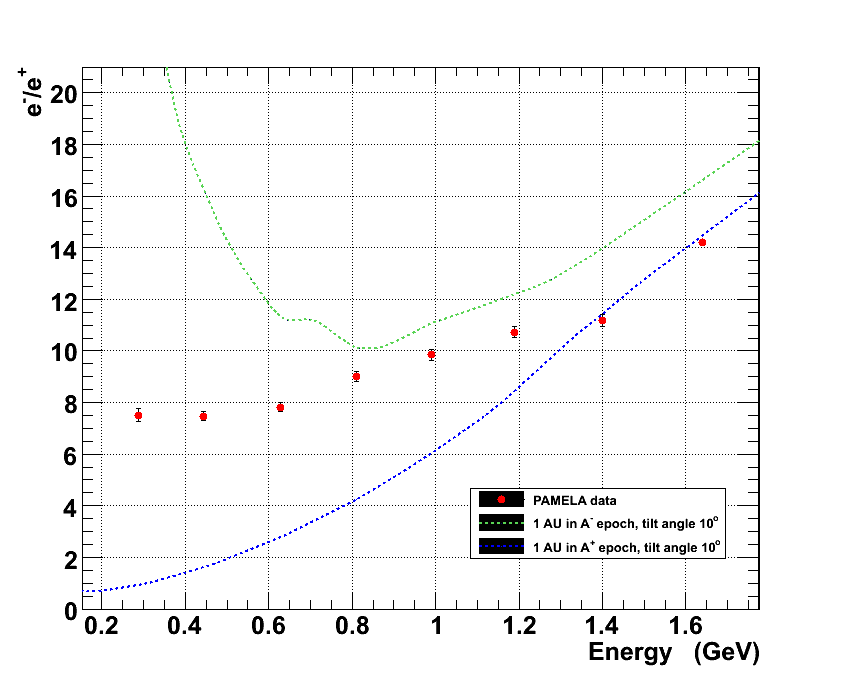 Preliminary
U.W. Langner, M.S. Potgieter, Advances in Space Research 34 (2004).
Mirko Boezio, Madison, 29-10-2011
Other PAMELA Results
Mirko Boezio, Madison, 29-10-2011
Decrease  of high energy component
Increase  of low energy component
Increase  of low energy component
Solar Physics: December 13th  2006 event
from 2006-12-1 to 2006-12-4
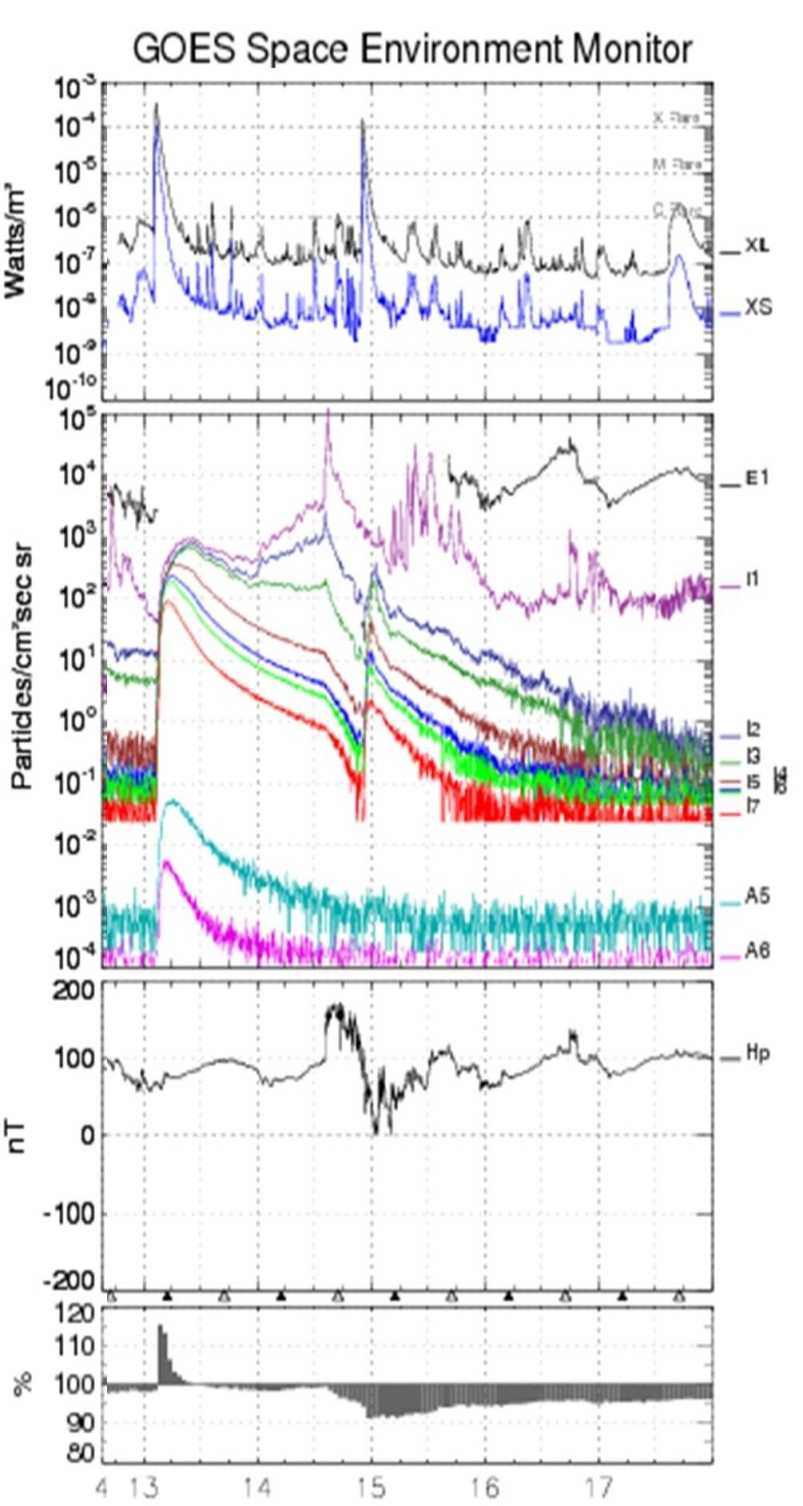 from 2006-12-13 00:23:02 to 2006-12-13 02:57:46
from 2006-12-13 02:57:46 to 2006-12-13 03:49:09
from 2006-12-13 03:49:09 to 2006-12-13 04:32:56
from 2006-12-13 04:32:56 to 2006-12-13 04:59:16
from 2006-12-13 08:17:54 to 2006-12-13 09:17:34
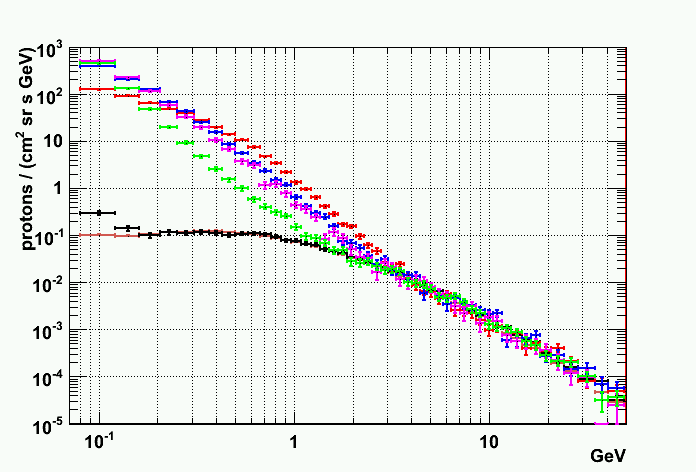 Preliminary
Mirko Boezio, Madison, 29-10-2011
O. Adriani et al.,  to appear in Astrophys. J.
Subcutoff particles spectra
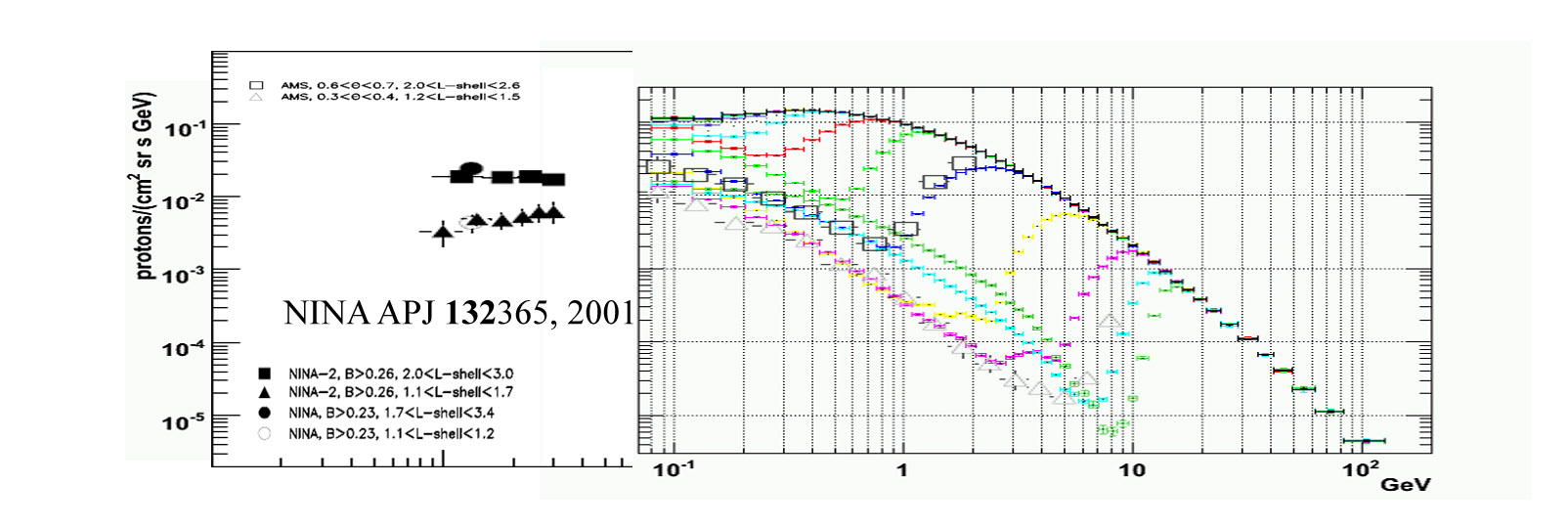 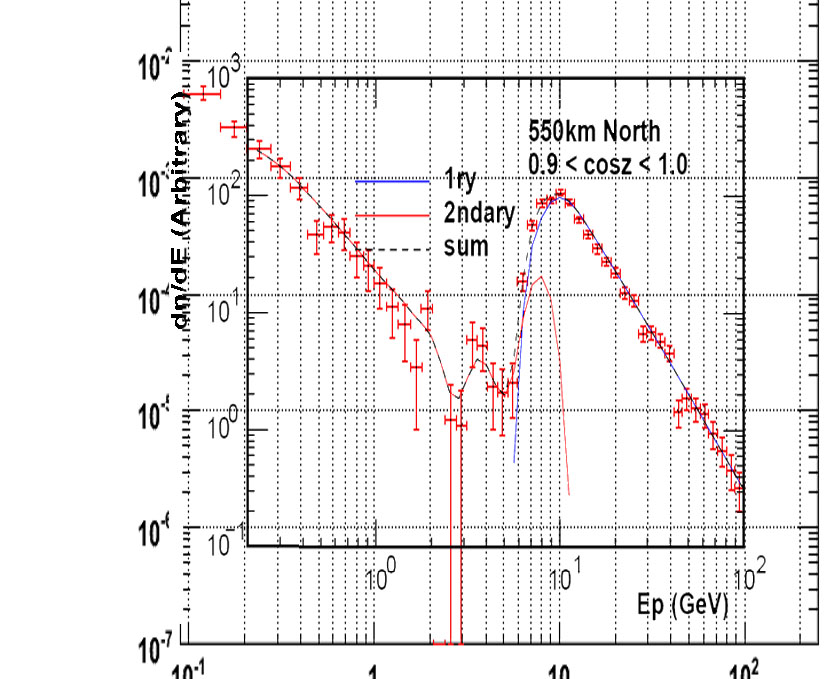 Atmospheric neutrino contribution

Astronaut dose on board ISS

Indirect measurement of cross section in the    atmosphere
@Kamioka
--- M. Honda, 2008
Mirko Boezio, Madison, 29-10-2011
South-Atlantic Anomaly (SAA)
SAA morphology
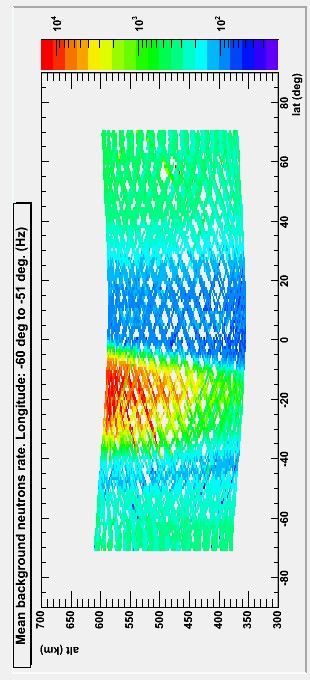 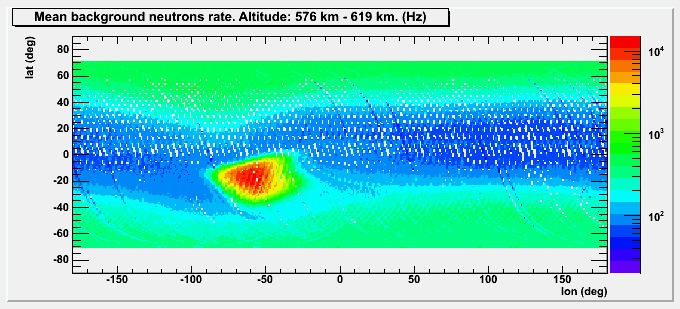 Latitude
Altitude
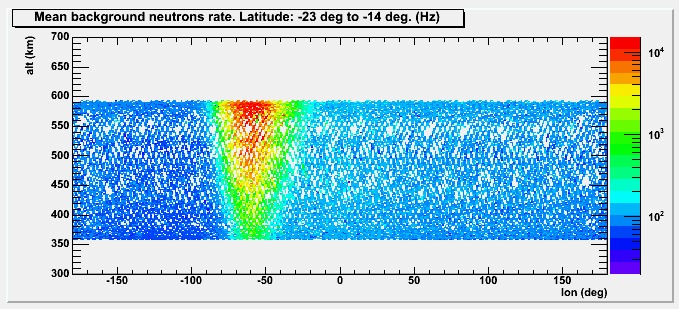 Altitude
Neutron rate
Longitude
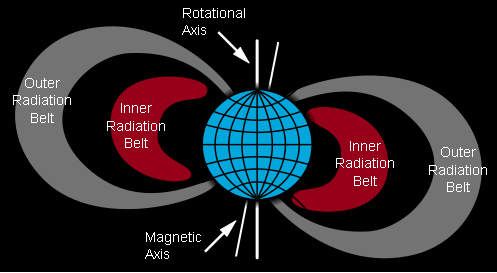 SAA
Mirko Boezio, Madison, 29-10-2011